動画の表現方法
ネタ
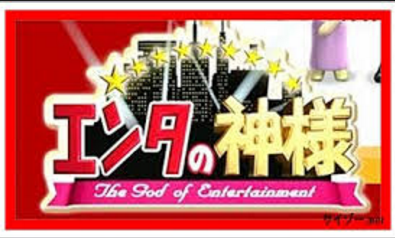 鉄拳
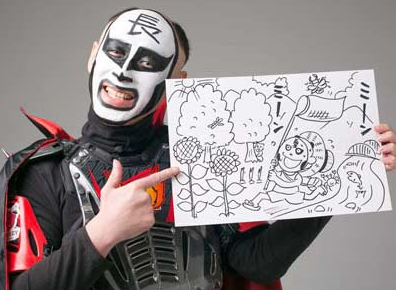 最近では…
パラパラマンガ
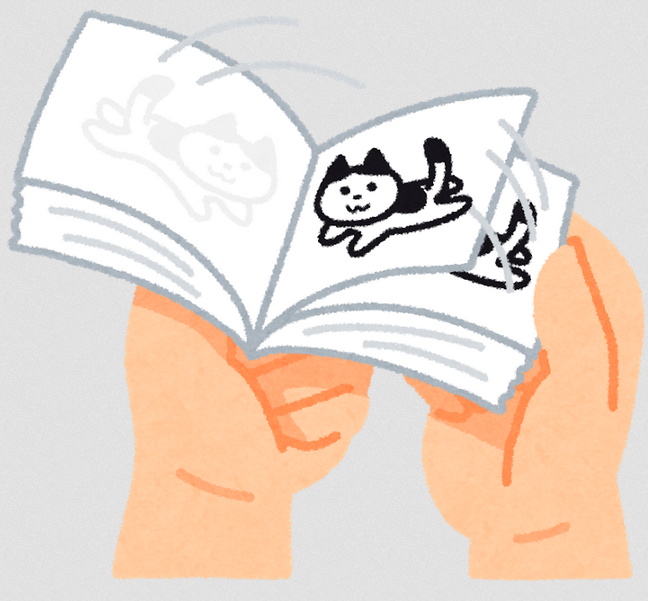 なぜ動いてみえるのか？
なぜ動いてみえるのか？
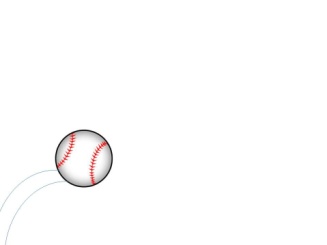 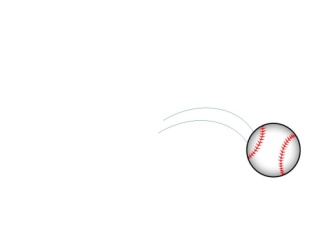 像が2つ
映るので一つだろう
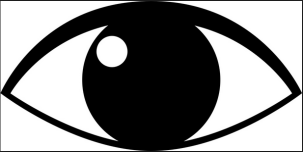 なぜ動いてみえるのか？
残像現象
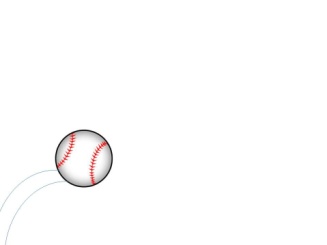 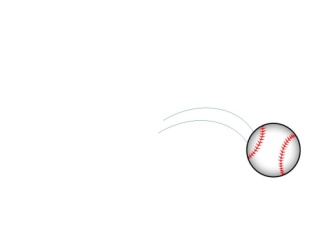 像が2つ
映るので一つだろう
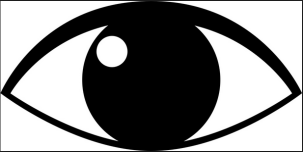 [Speaker Notes: GIFで作る]
動画=
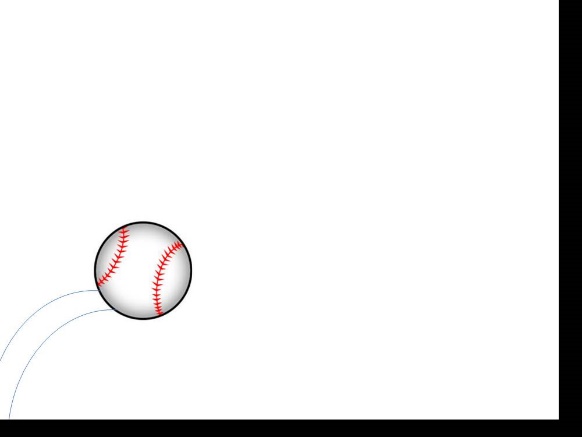 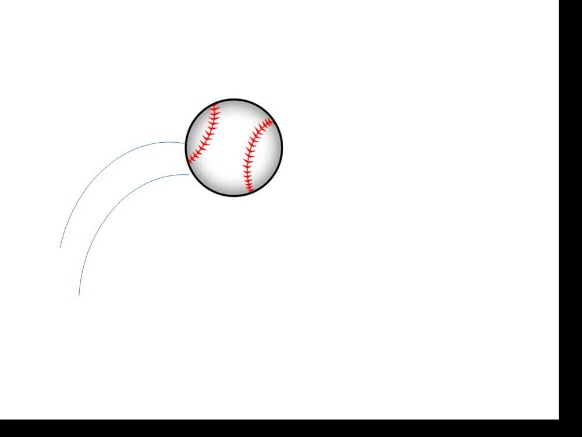 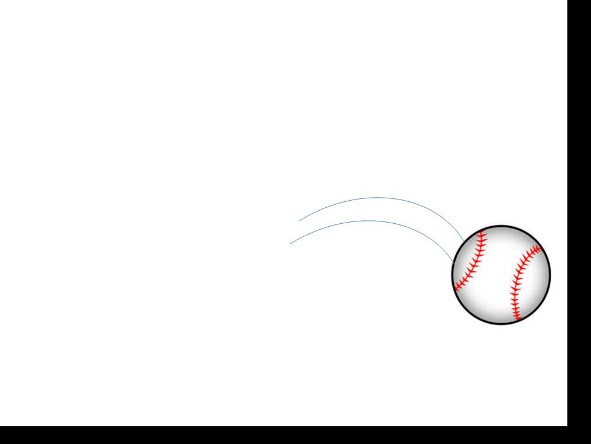 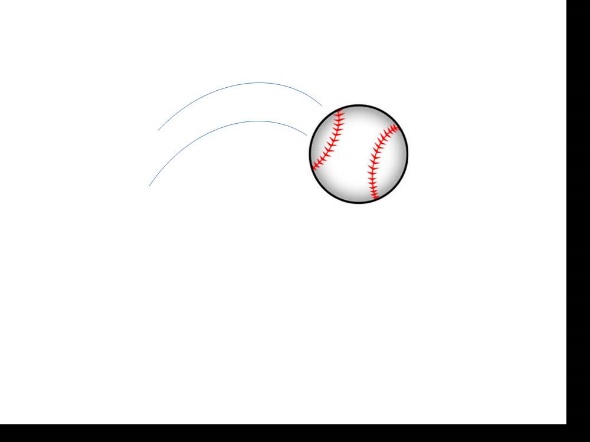 動画=静止画の組み合わせ
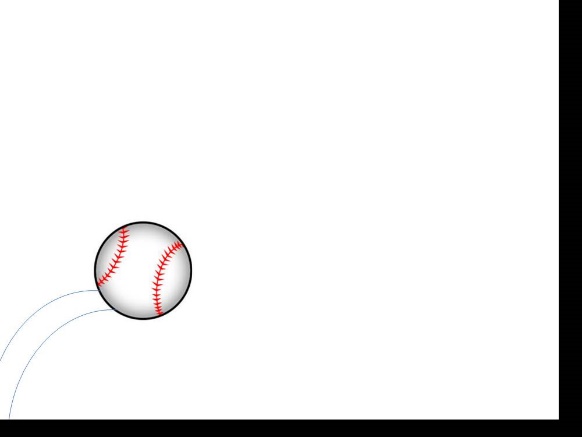 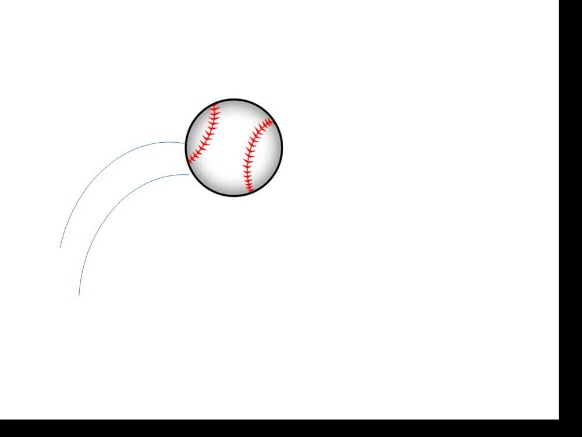 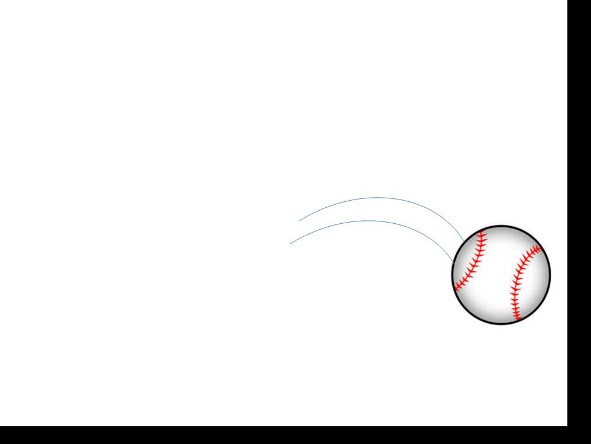 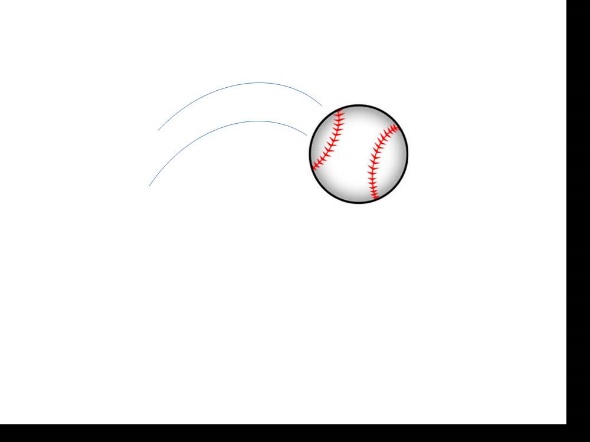 動画=静止画の組み合わせ
フレーム
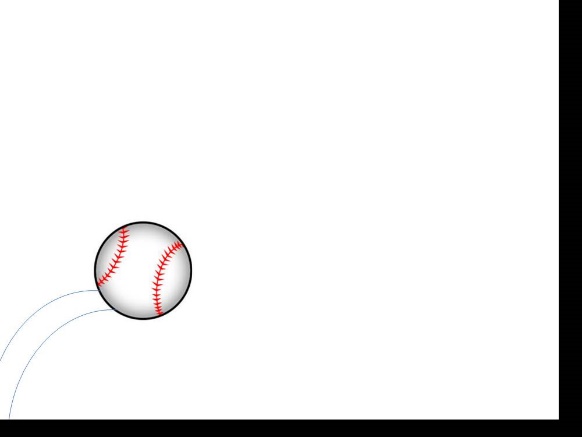 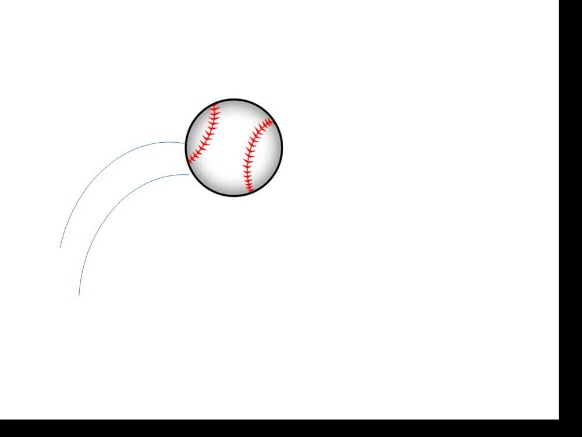 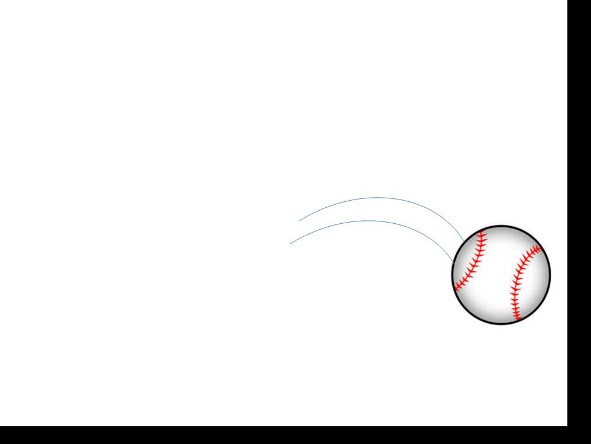 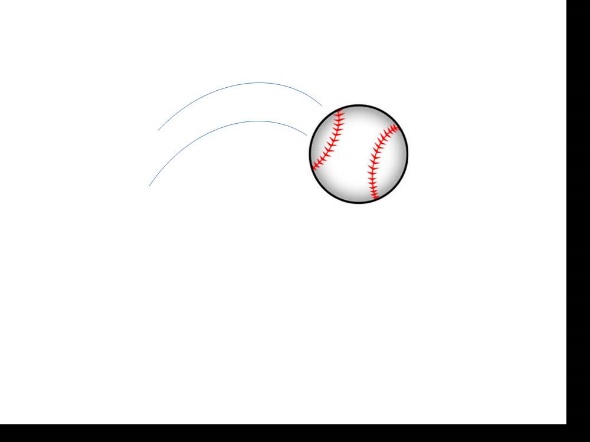 カクカクの動画
ヌルヌルの動画
カクカクの動画
ヌルヌルの動画
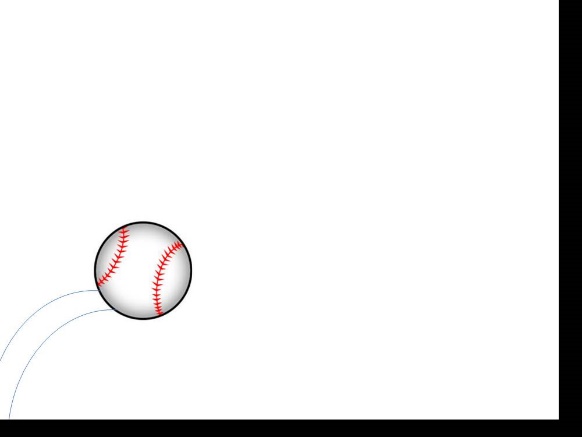 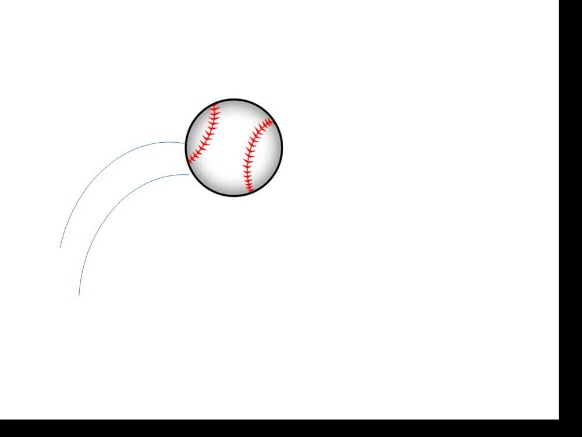 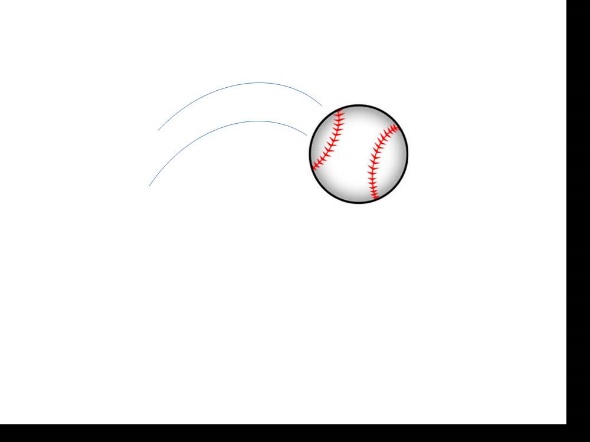 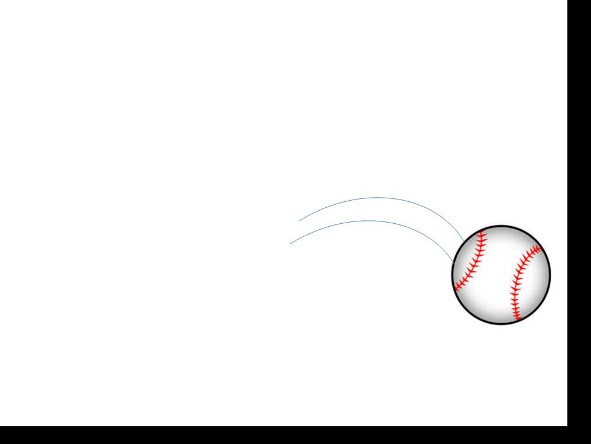 カクカクの動画
ヌルヌルの動画
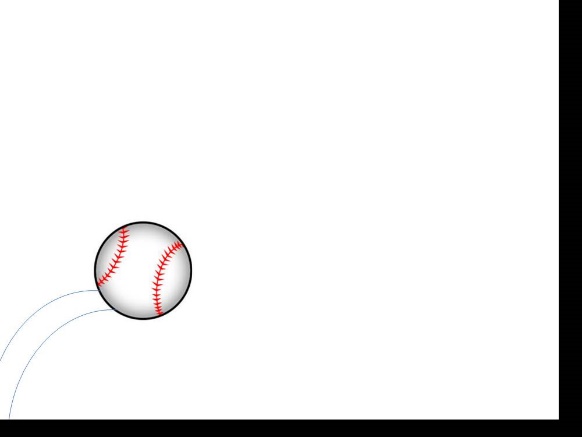 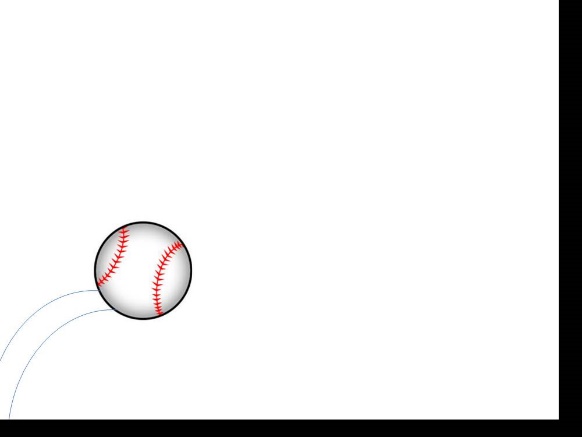 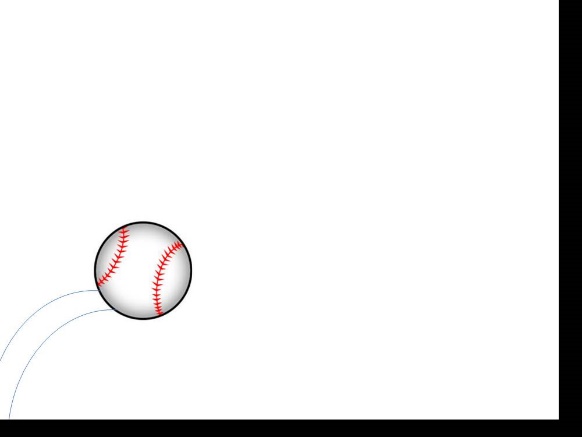 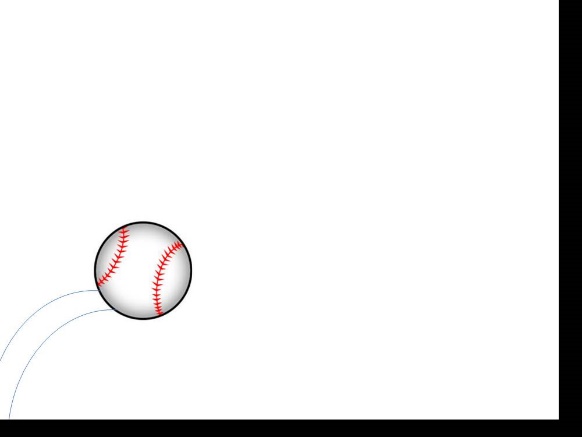 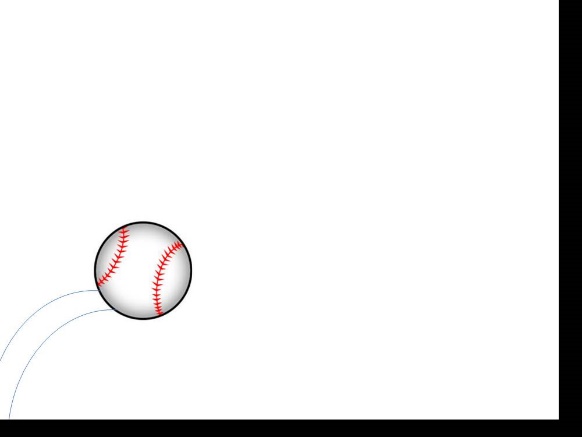 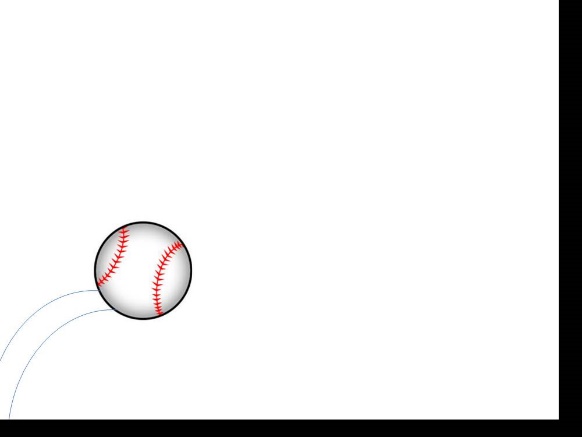 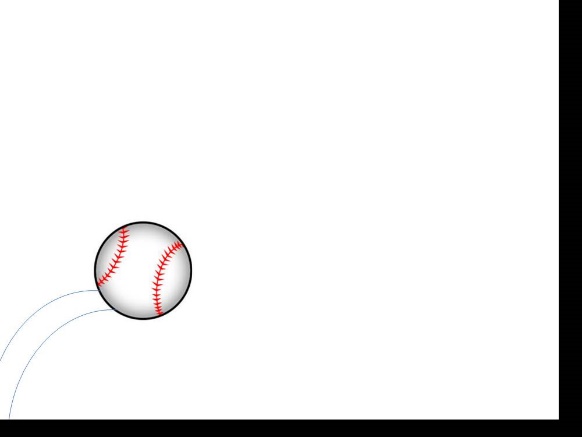 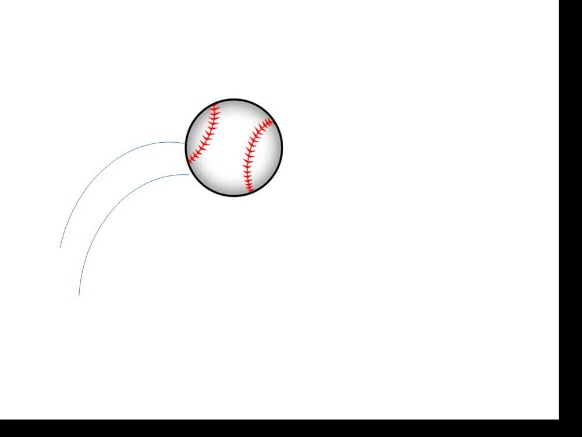 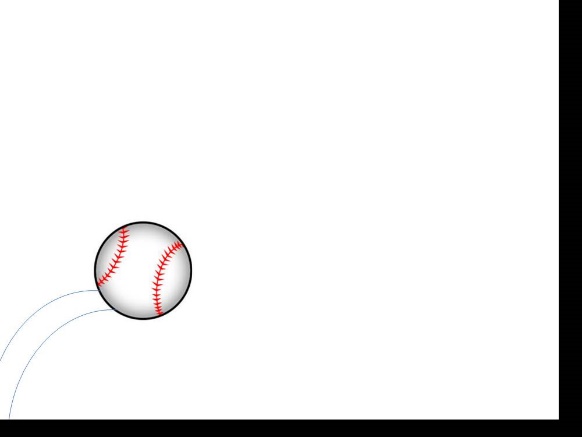 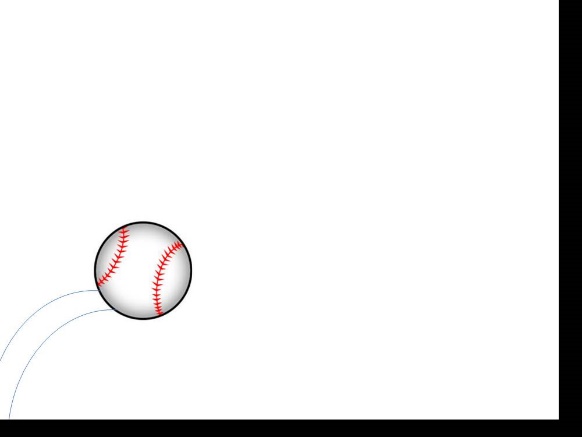 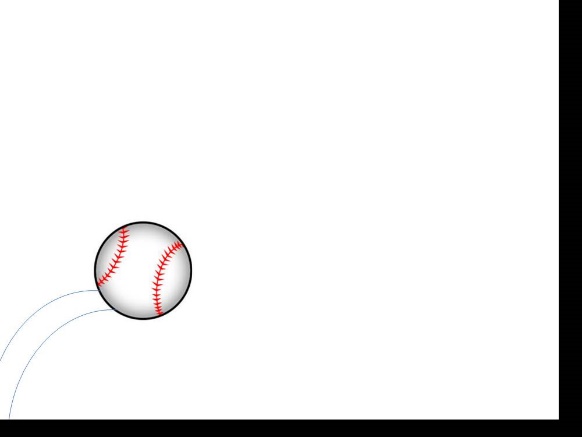 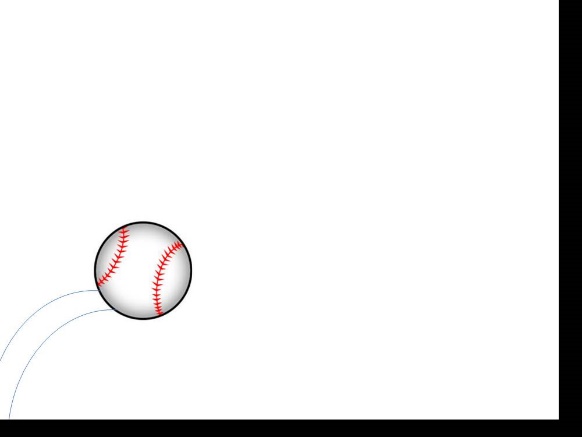 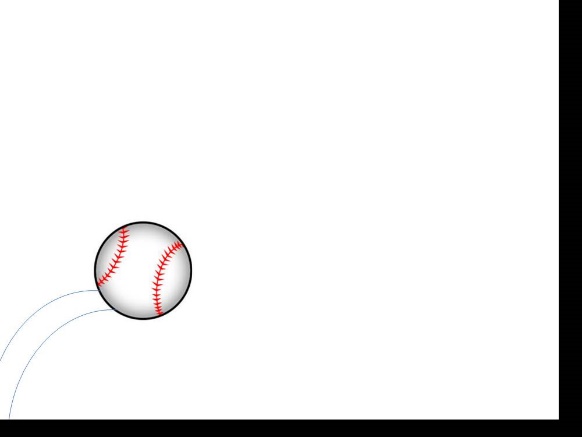 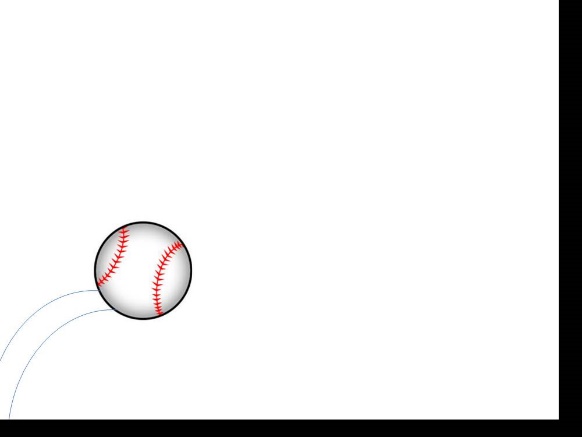 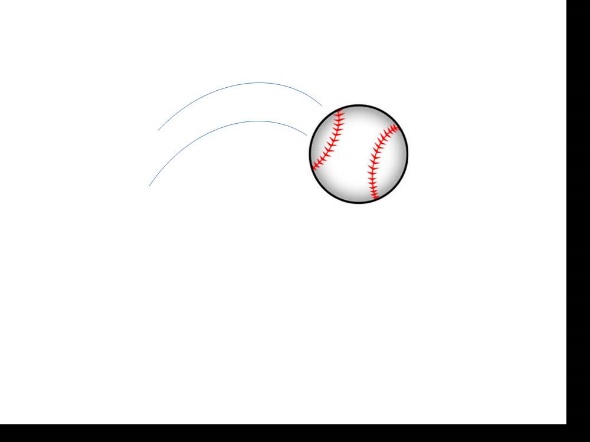 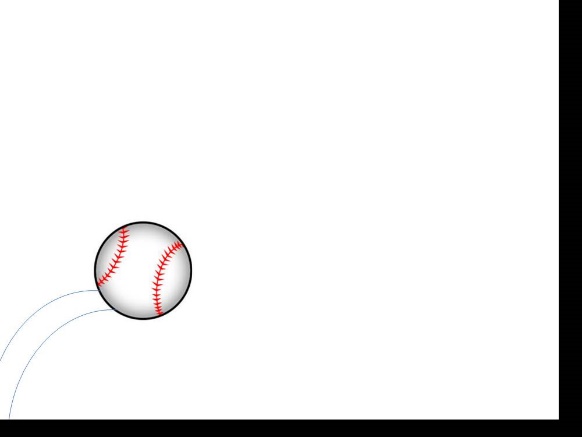 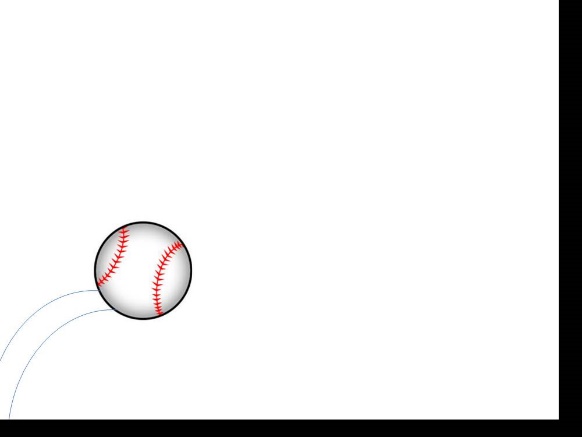 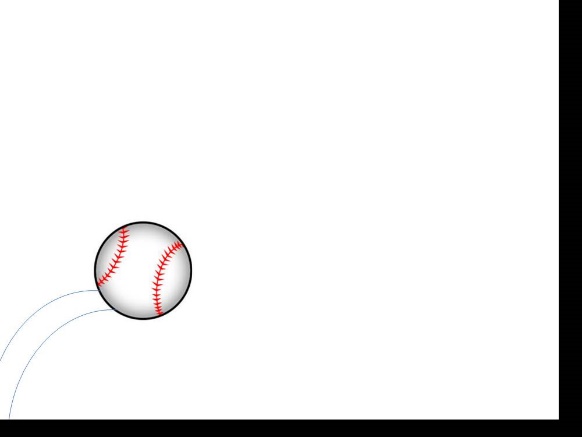 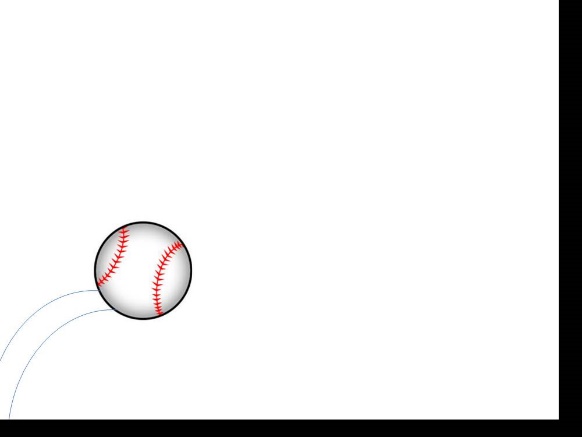 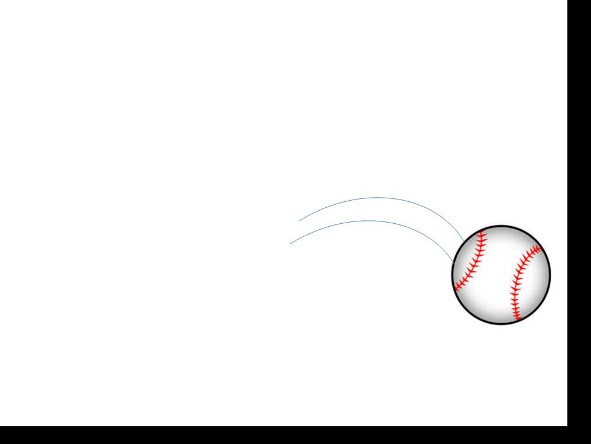 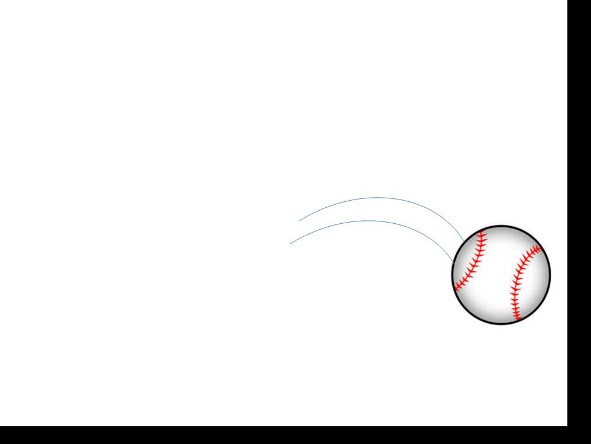 カクカクの動画
ヌルヌルの動画
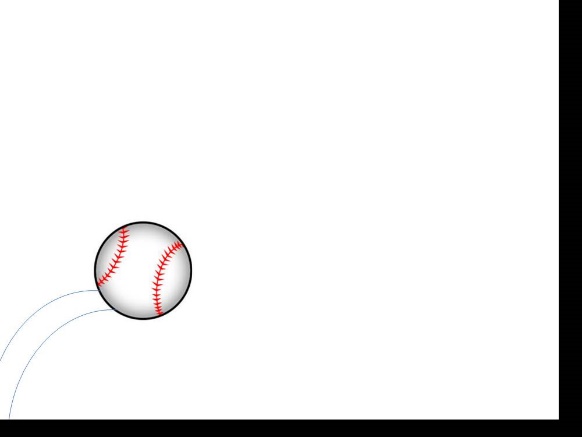 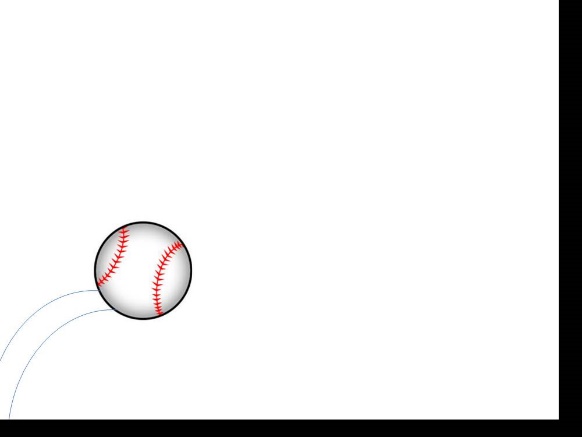 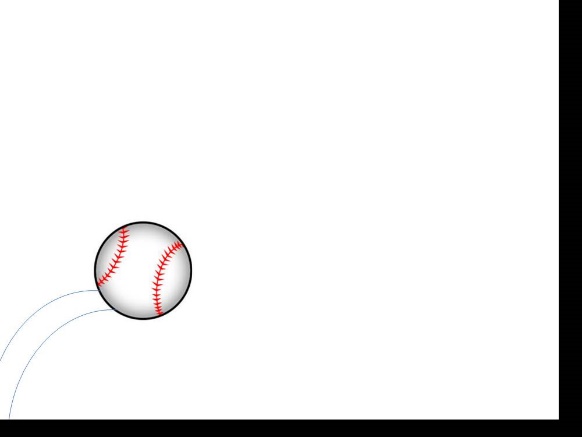 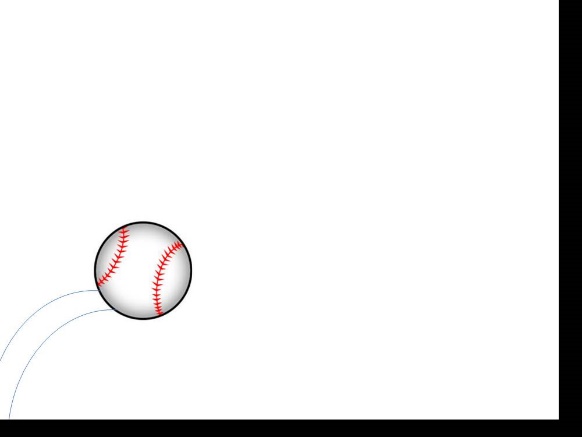 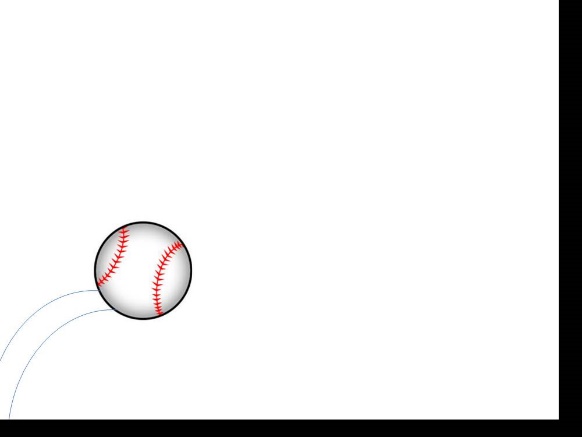 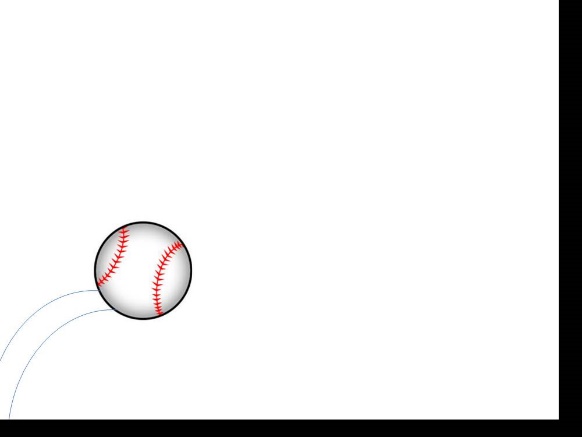 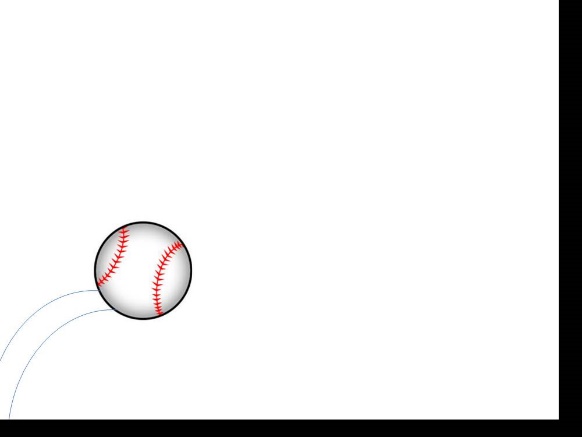 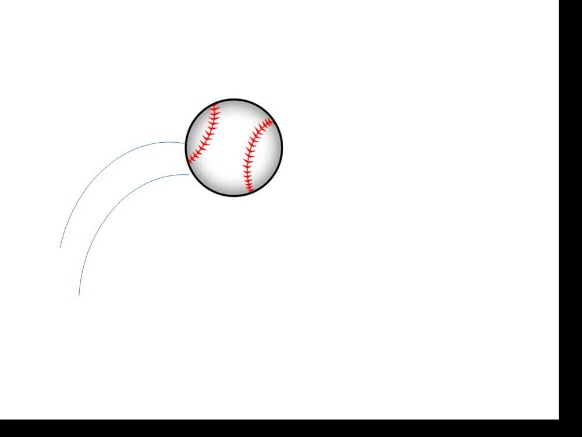 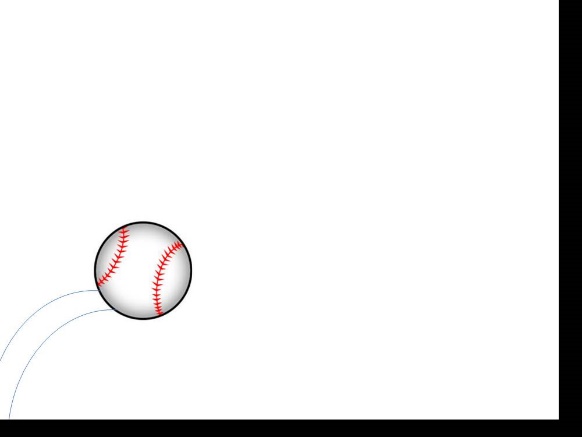 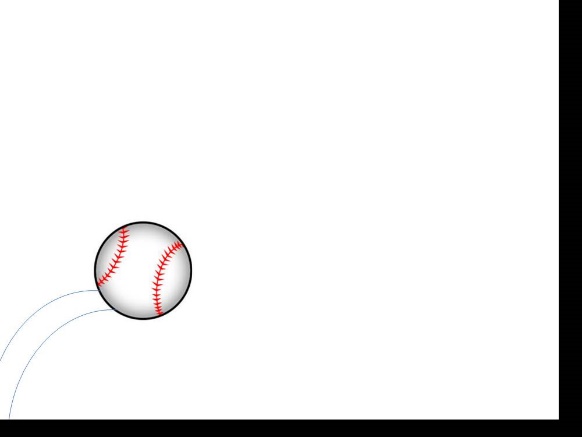 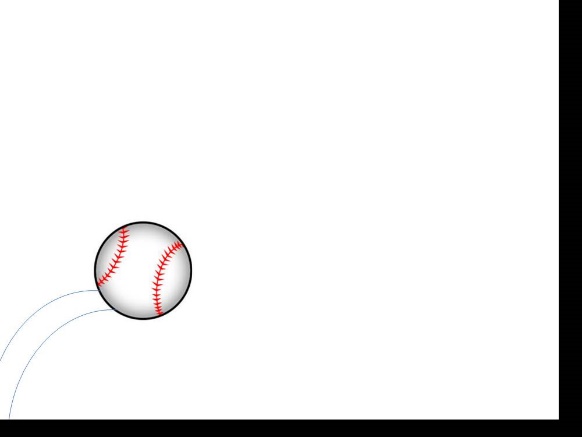 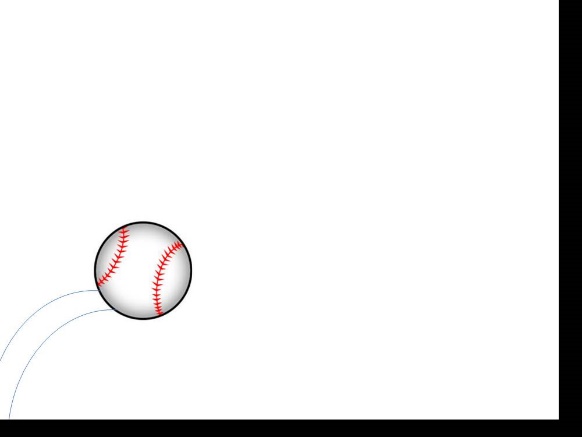 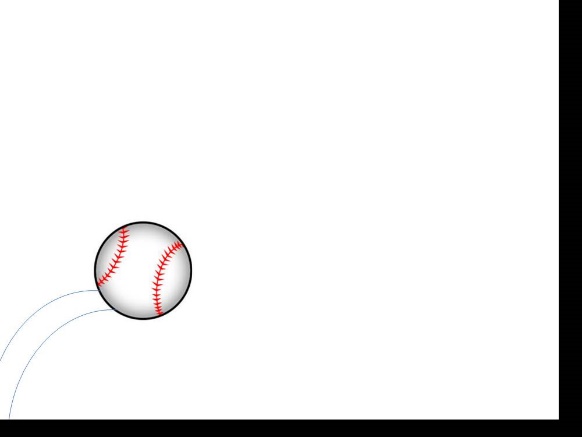 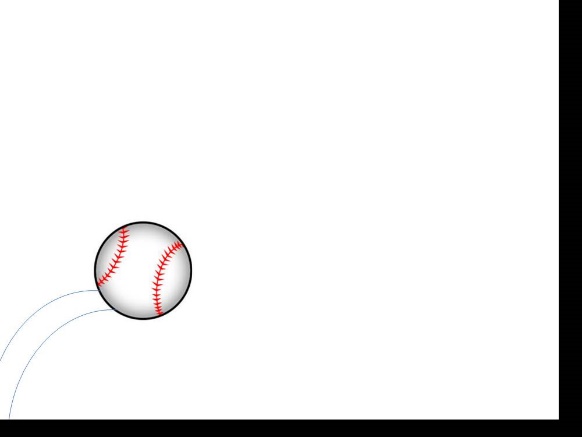 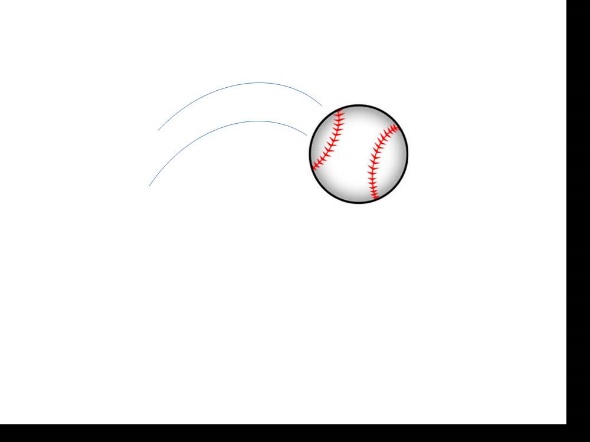 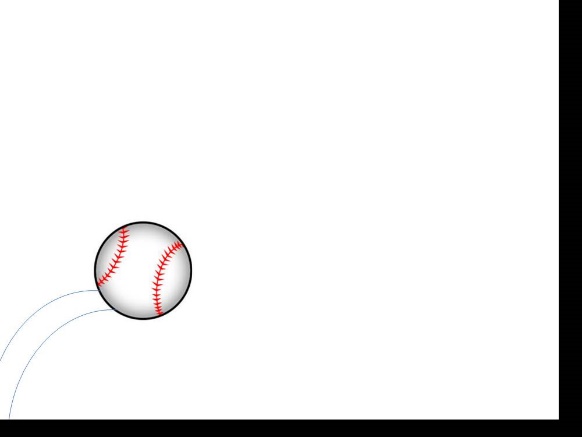 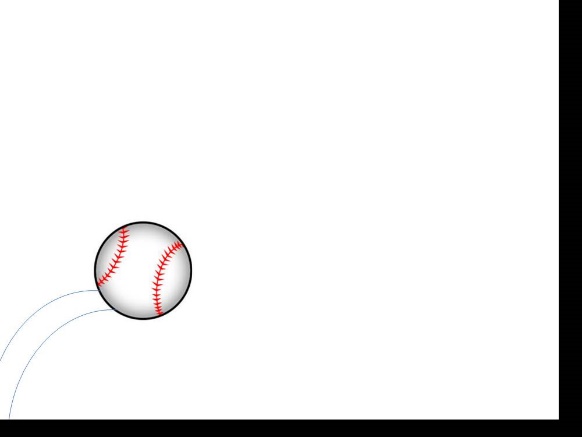 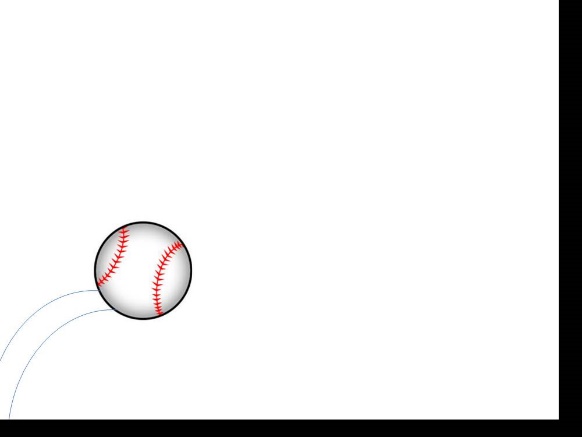 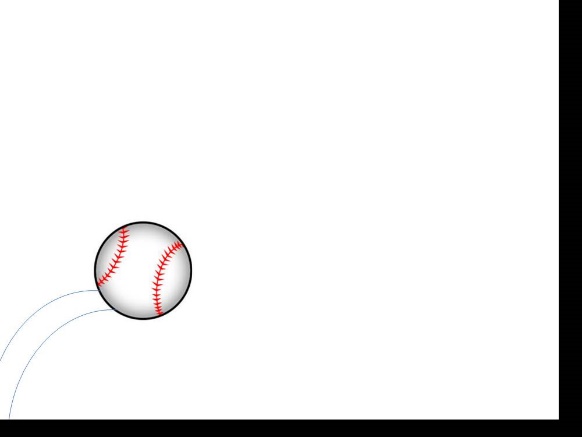 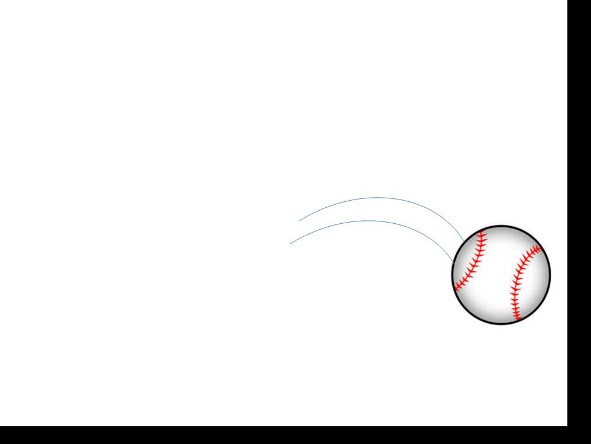 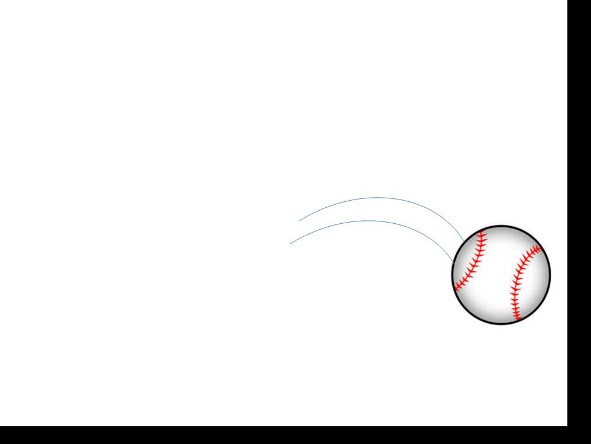 フレームの数が少ない
フレームの数が多い
フレームレート=1秒間に使っているフレーム数
カクカクの動画
ヌルヌルの動画
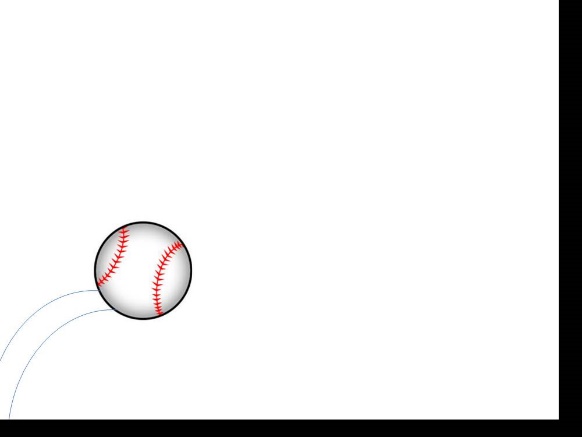 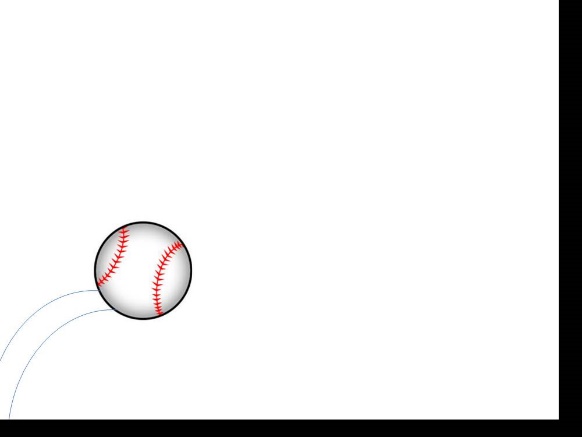 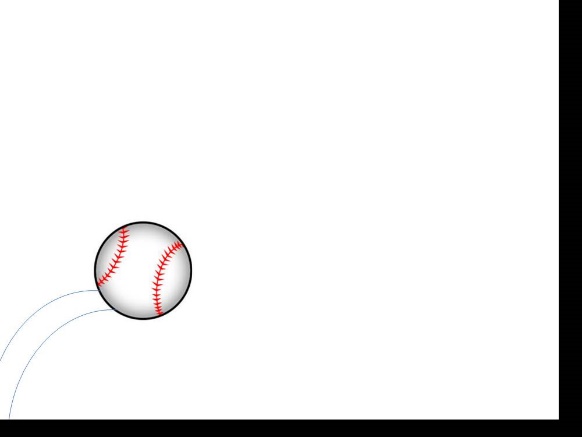 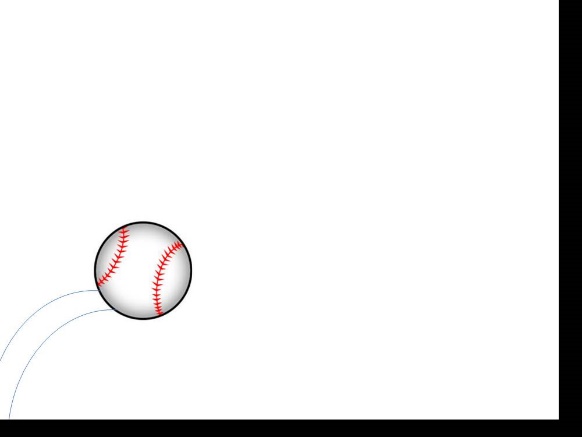 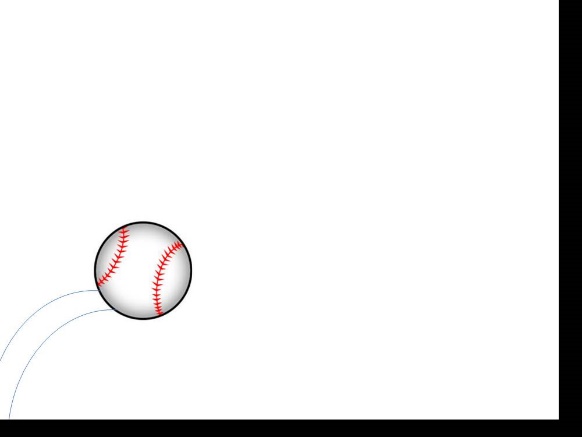 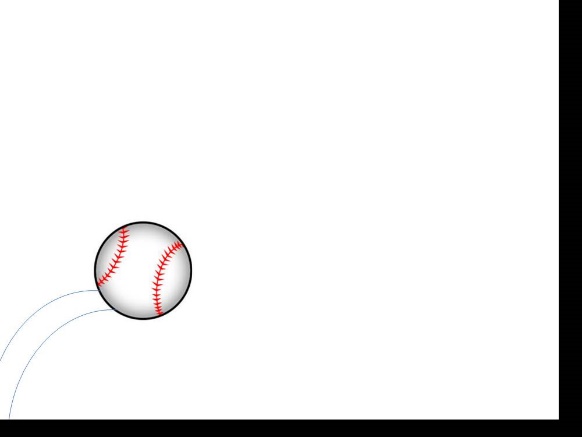 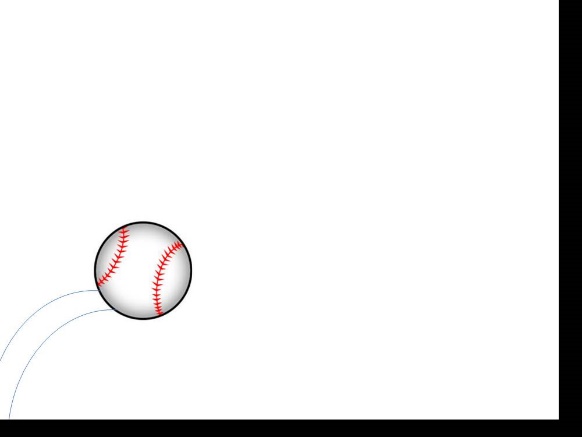 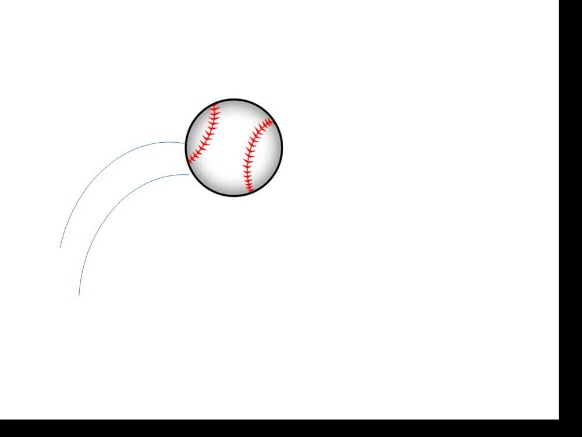 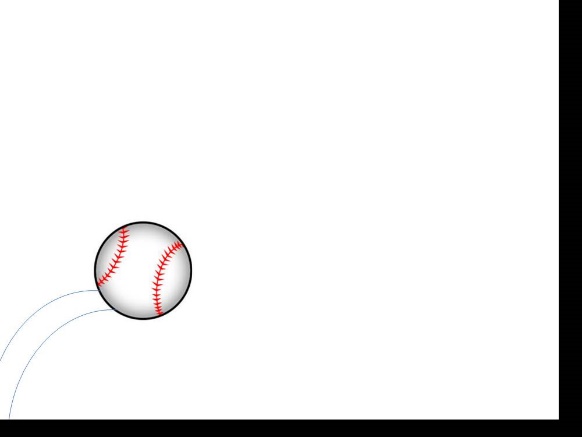 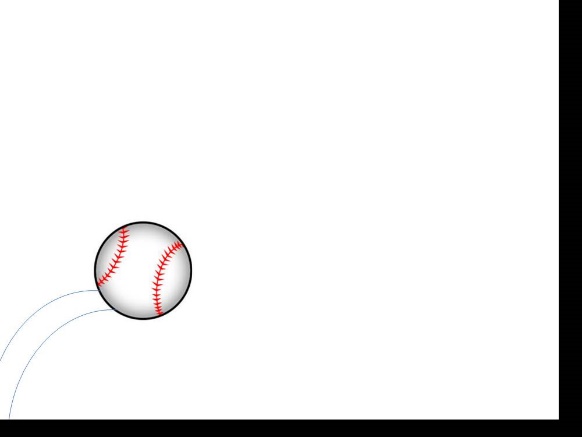 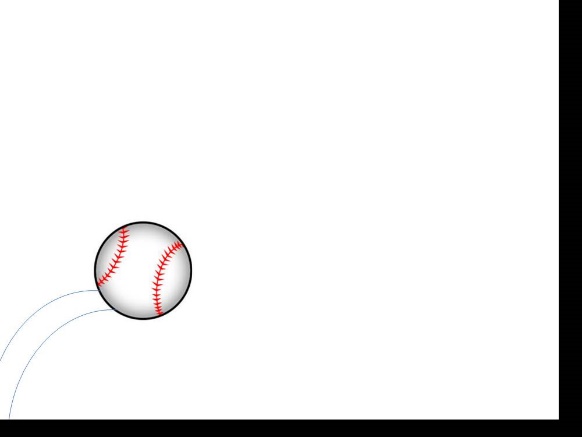 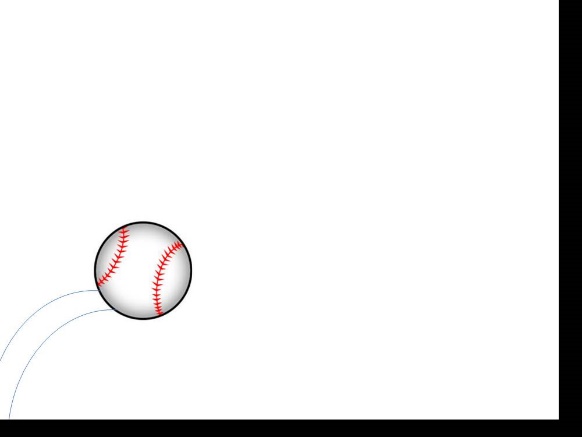 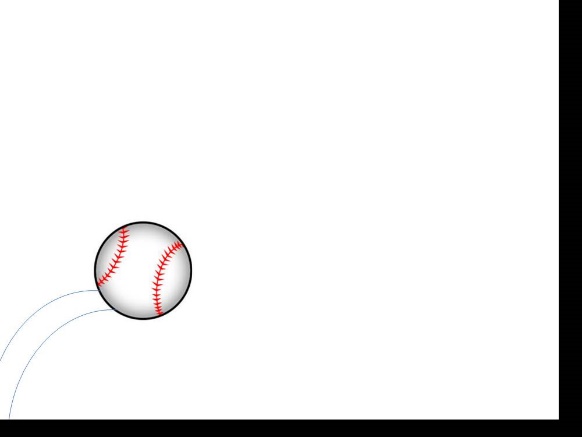 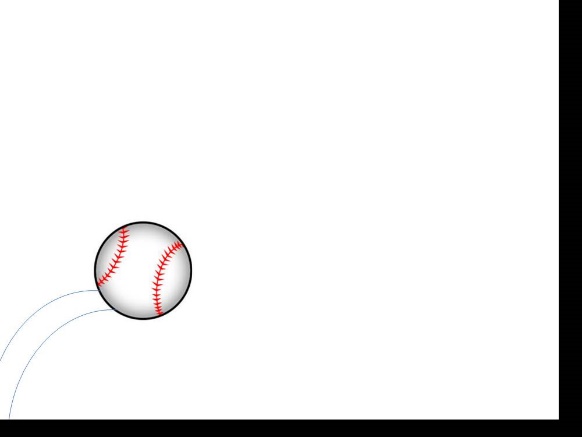 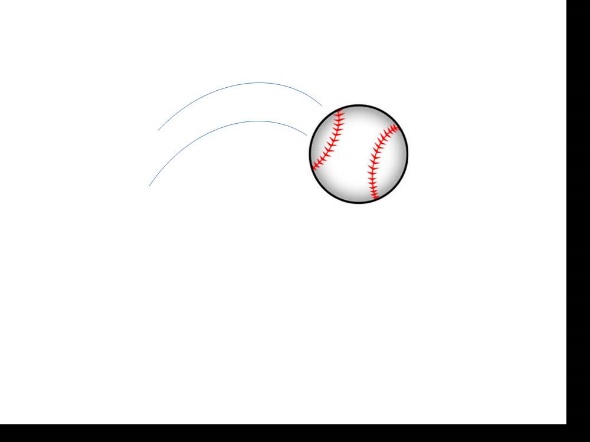 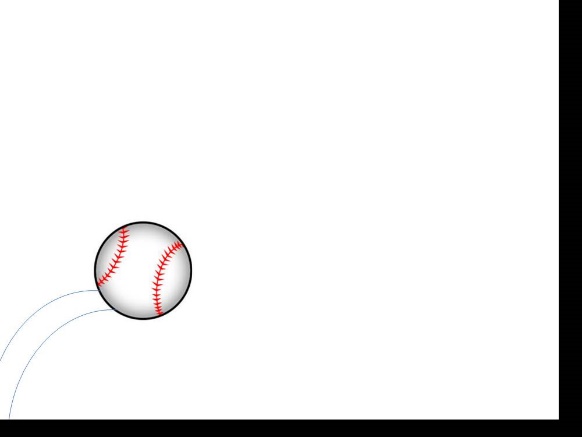 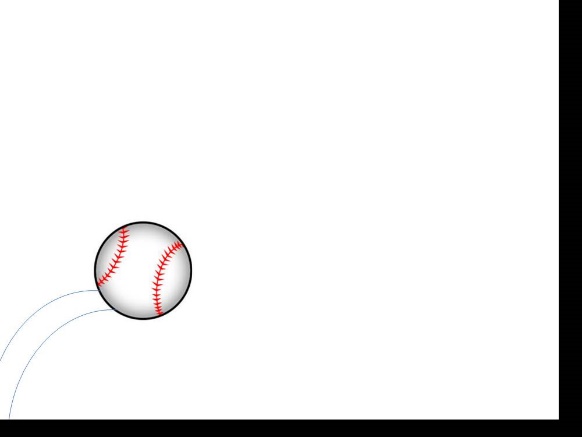 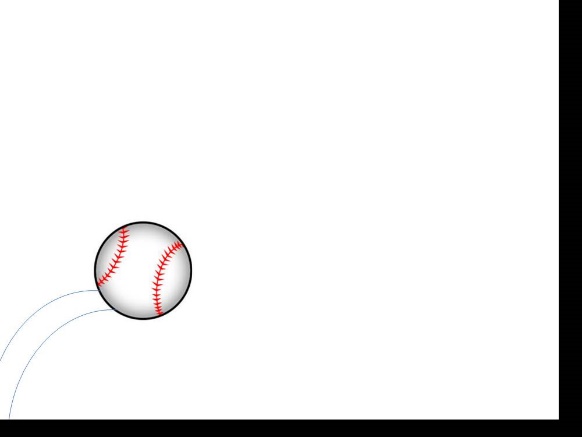 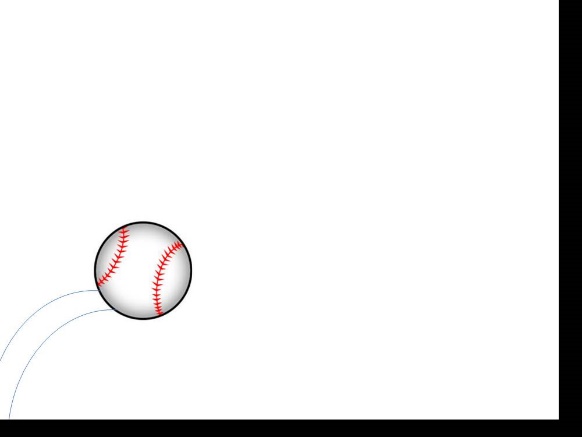 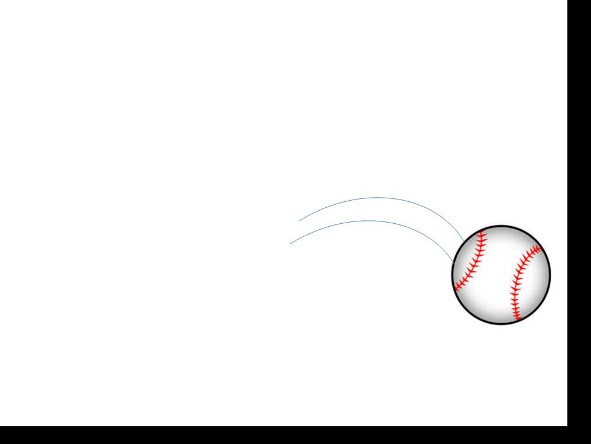 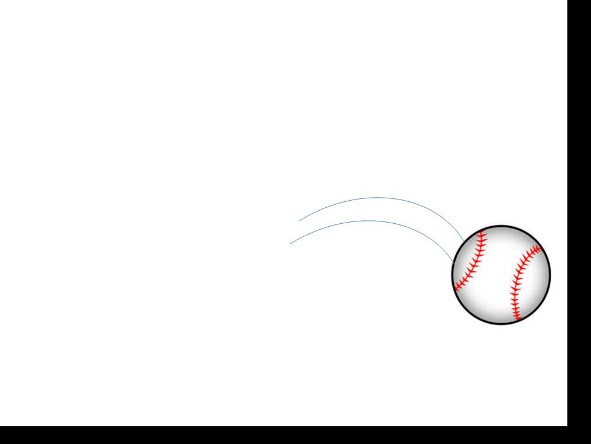 フレームの数が少ない
フレームの数が多い
フレームレート
1秒間に使っているフレーム数
単位はfpsを用いる
フレームレート
1秒間に使っているフレーム数
単位はfpsを用いる

例えば…
フレームレート
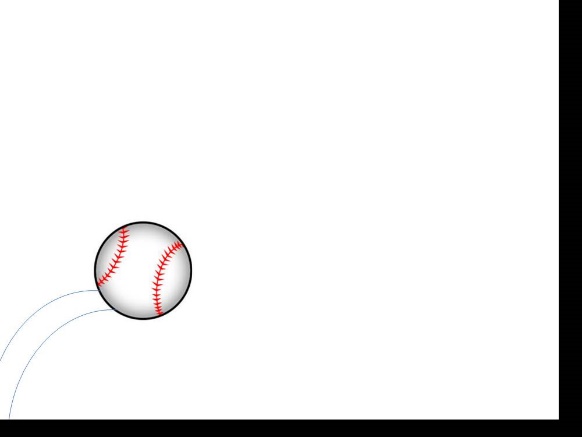 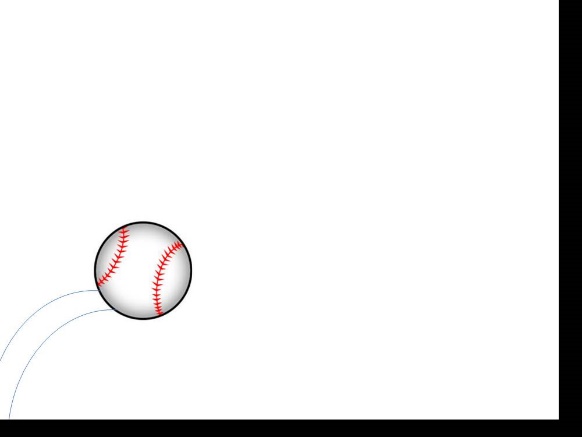 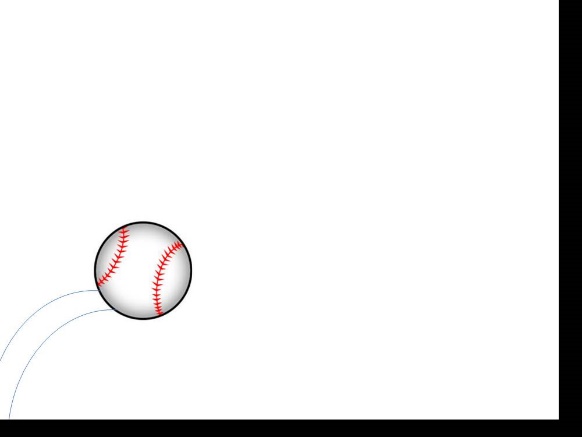 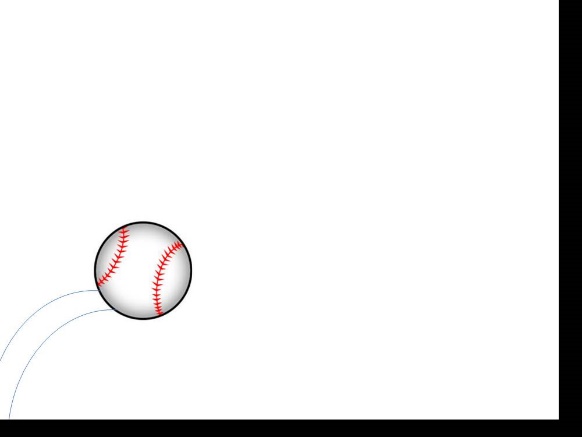 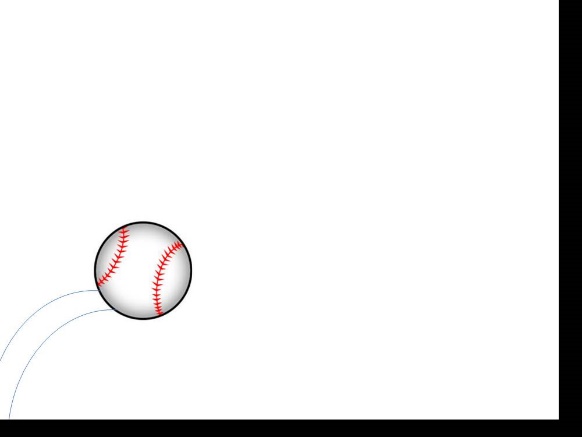 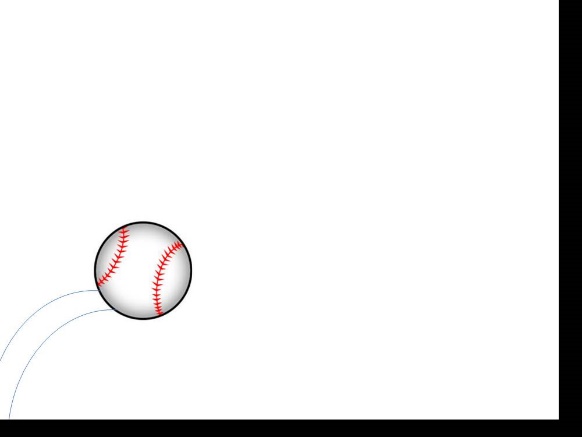 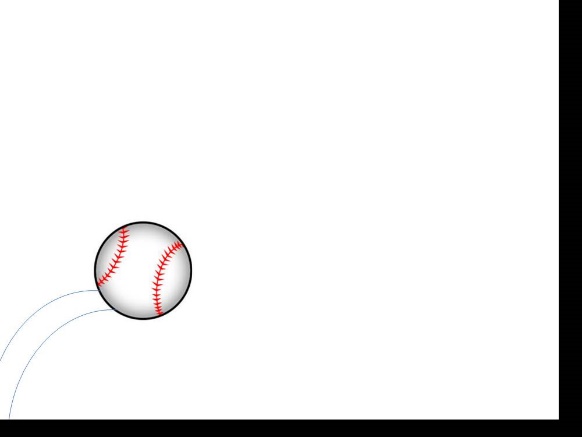 1秒間に使っているフレーム数
単位はfpsを用いる

例えば…
1秒間に30枚のフレームを使っていたら…
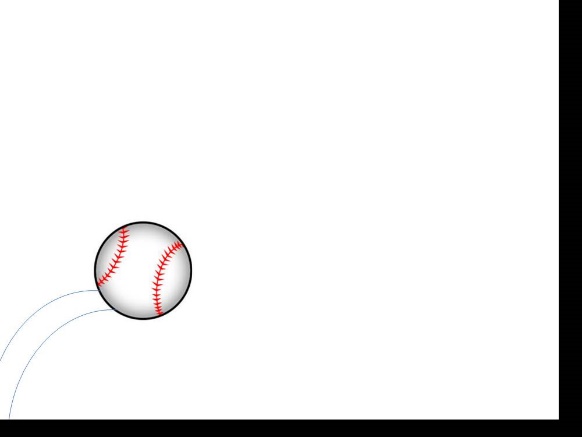 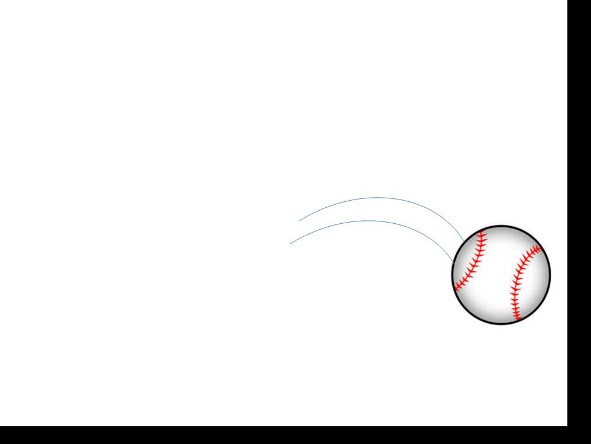 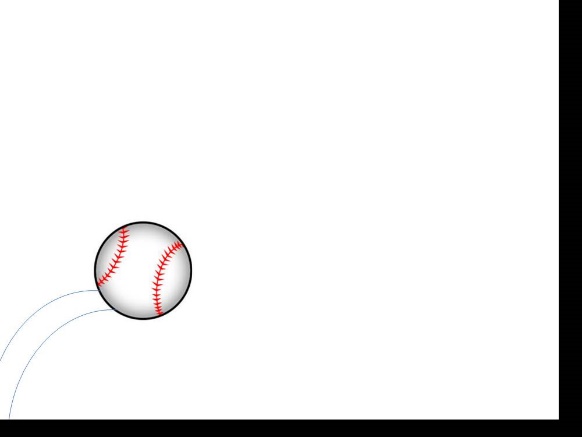 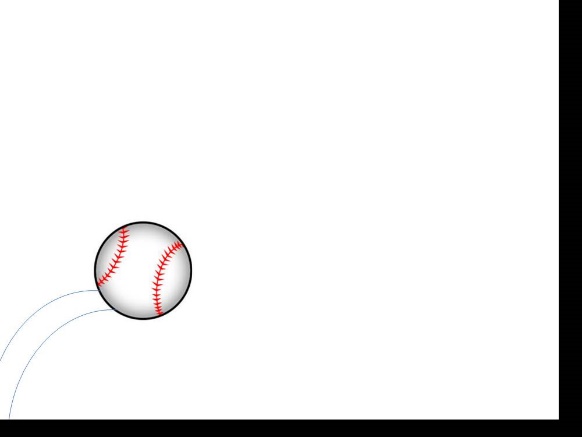 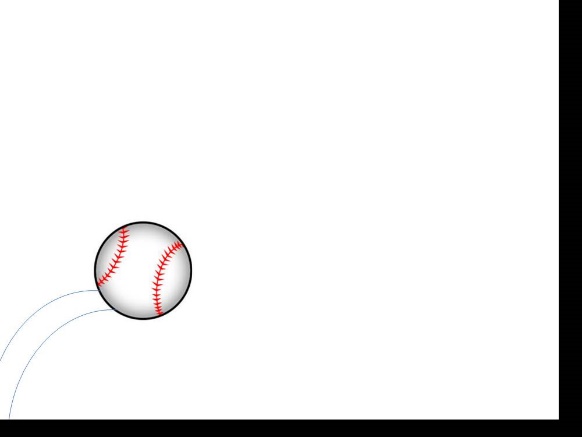 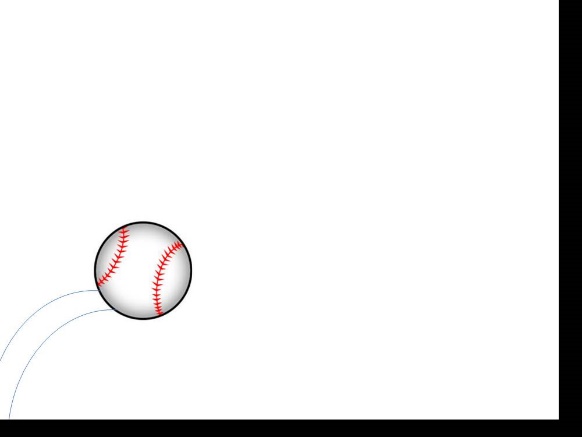 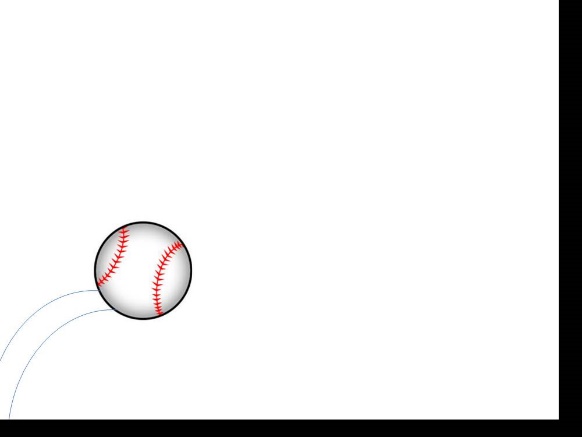 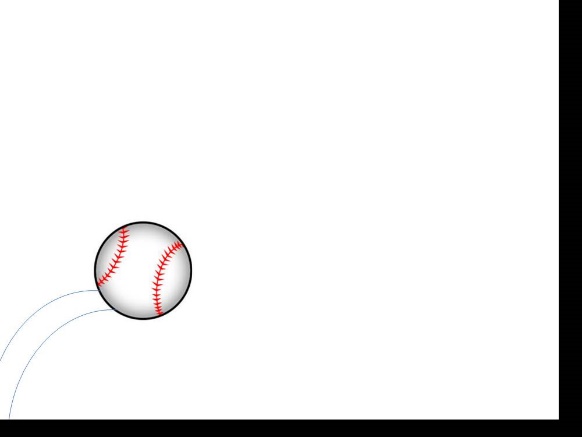 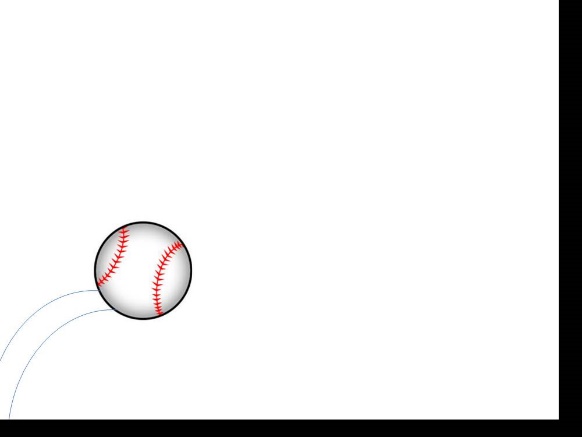 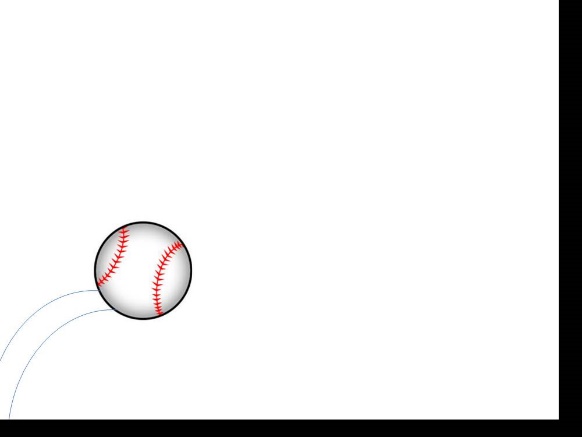 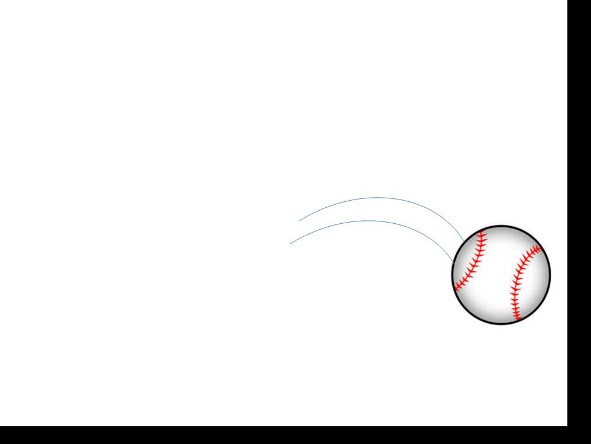 フレームレート
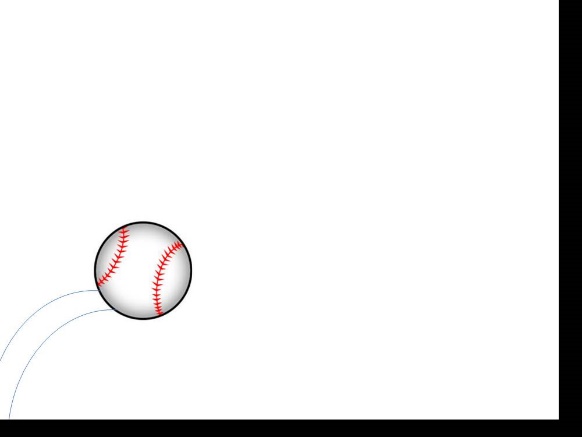 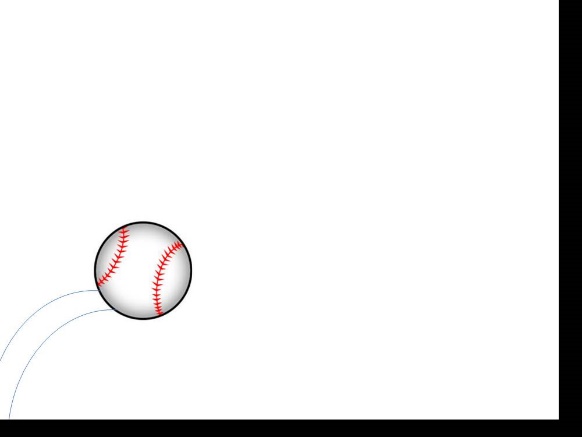 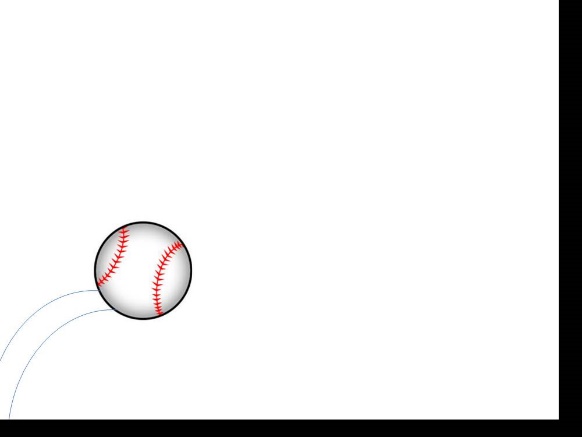 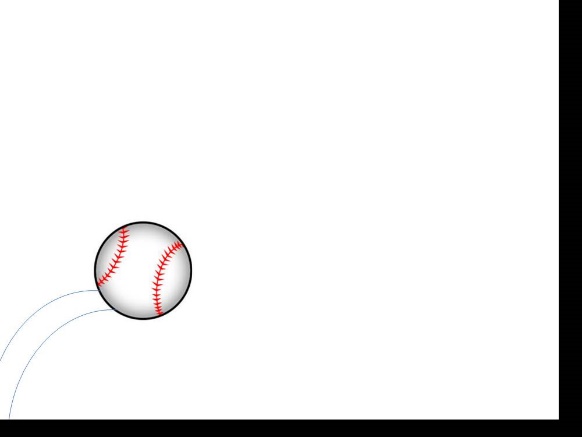 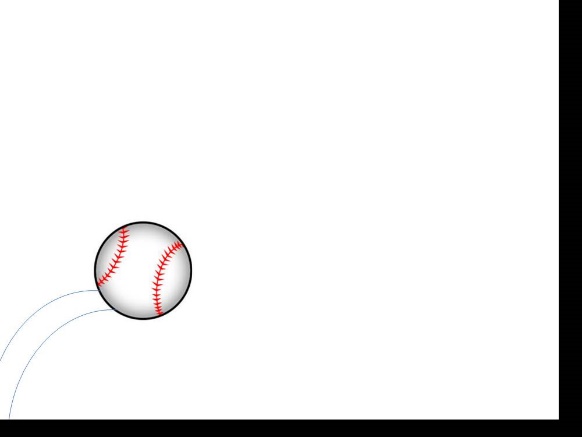 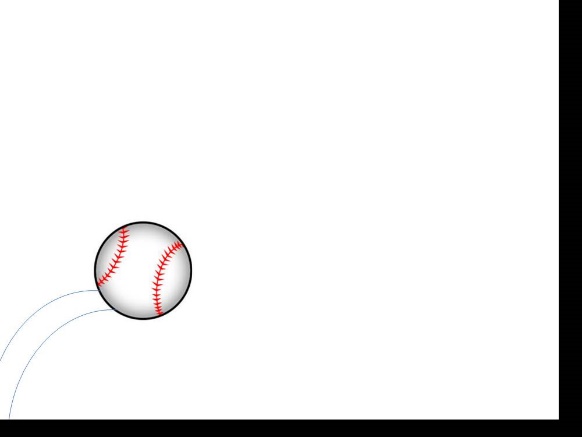 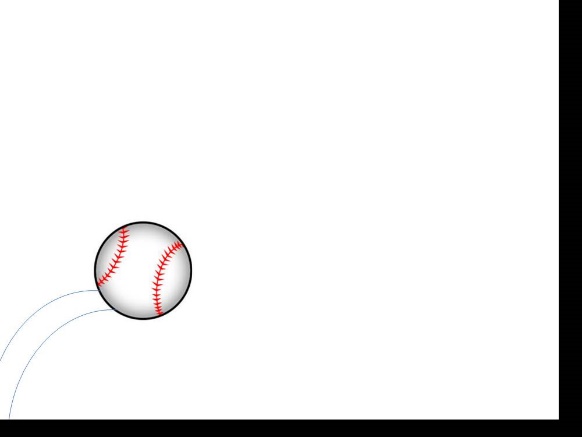 1秒間に使っているフレーム数
単位はfpsを用いる

例えば…
1秒間に30枚のフレームを使っていたら…
30fps
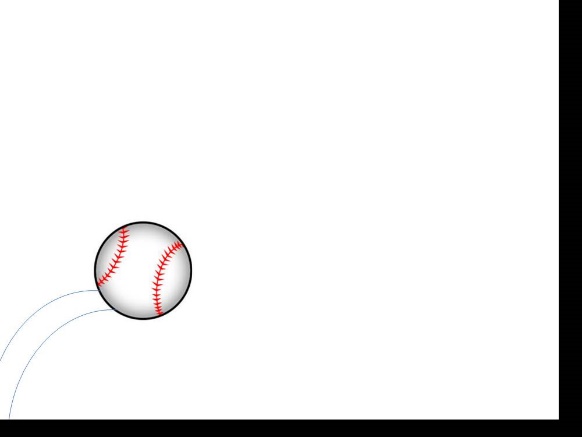 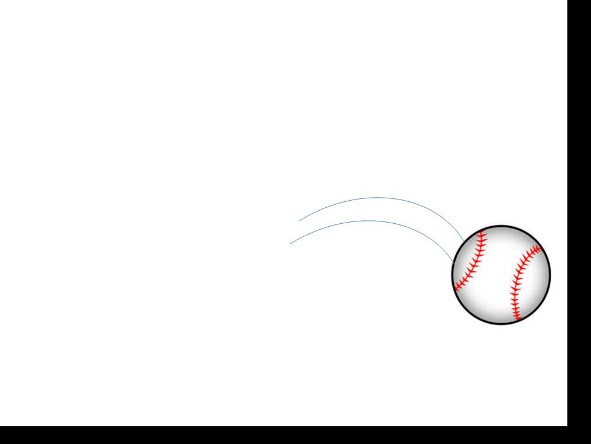 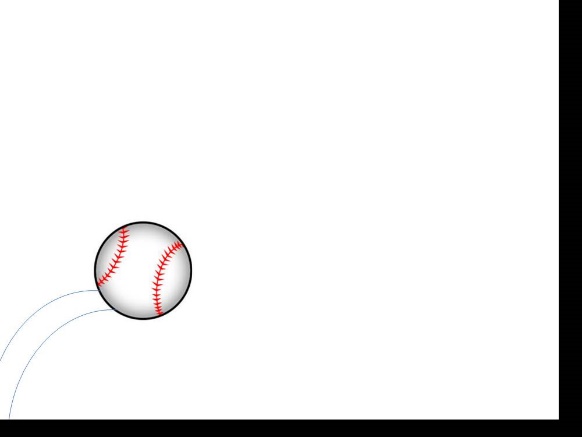 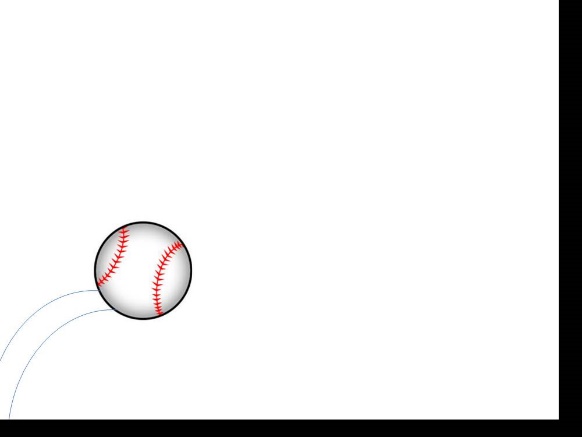 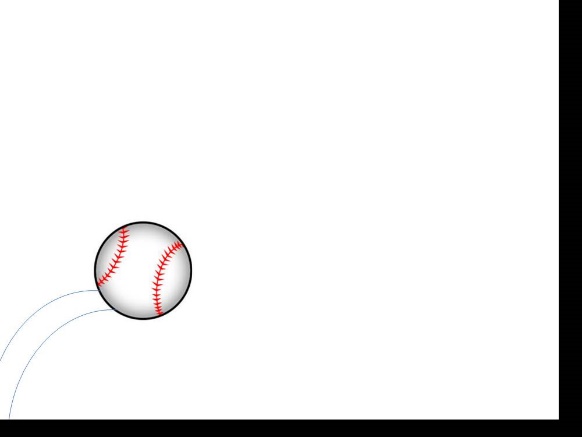 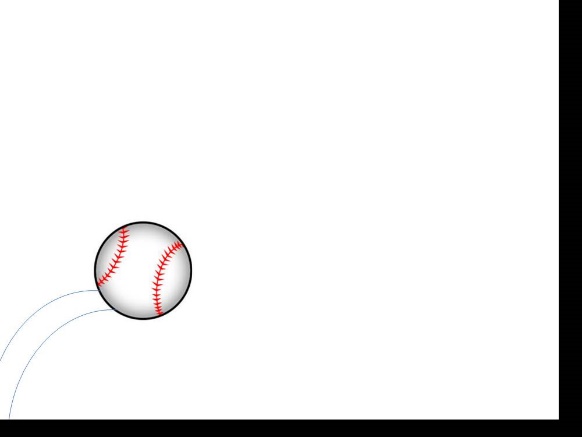 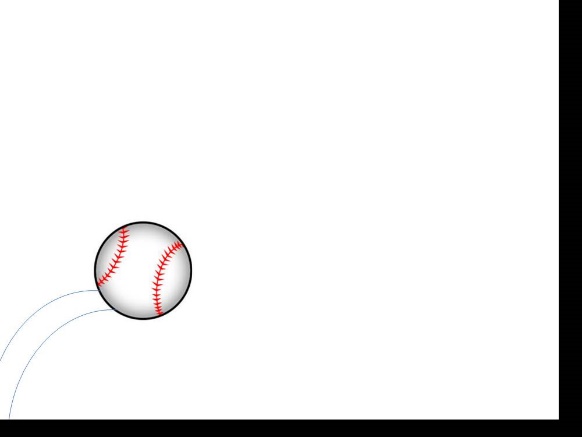 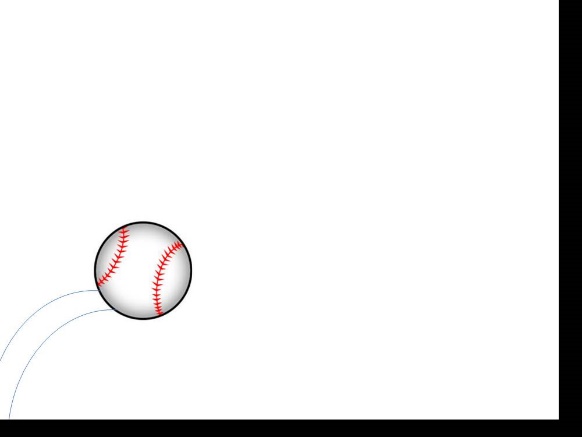 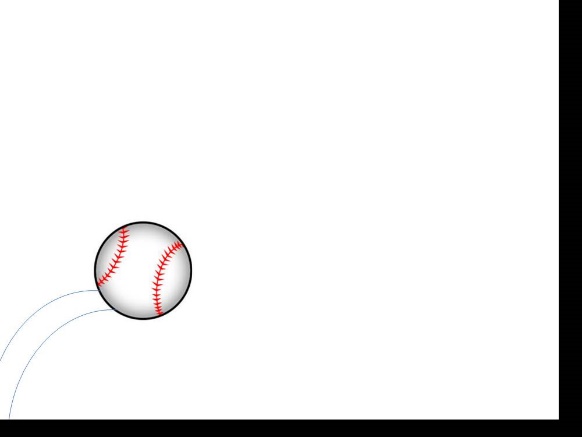 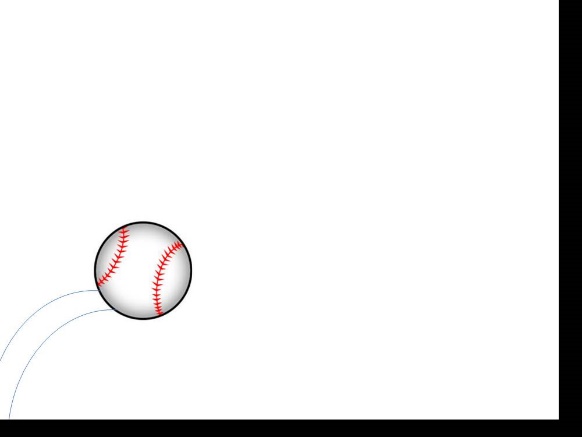 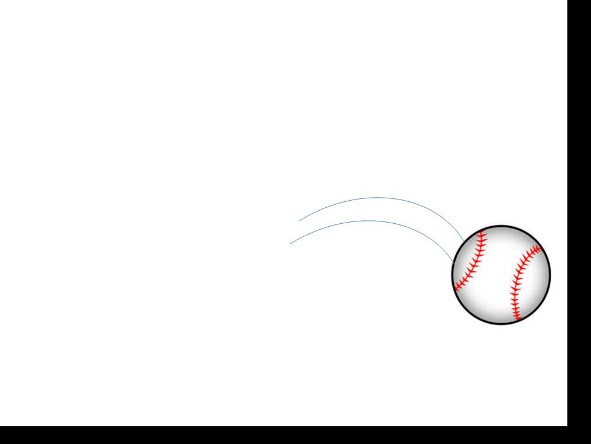 20分の30fpsの動画を作ったら…
20分の30fpsの動画を作ったら…
30fps×60秒×20分=
20分の30fpsの動画を作ったら…
30fps×60秒×20分=36000
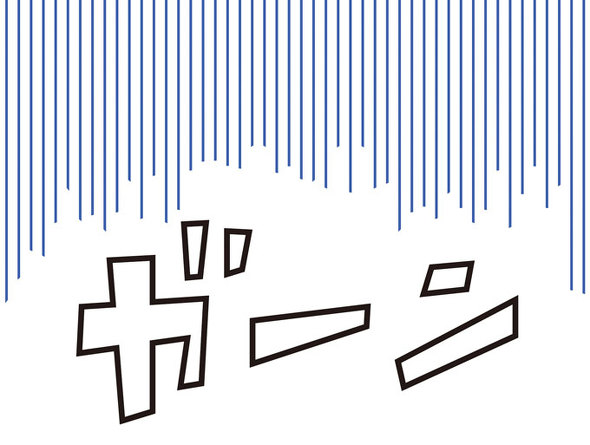 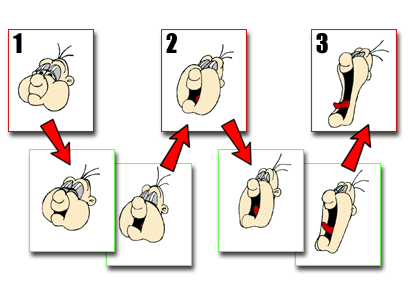 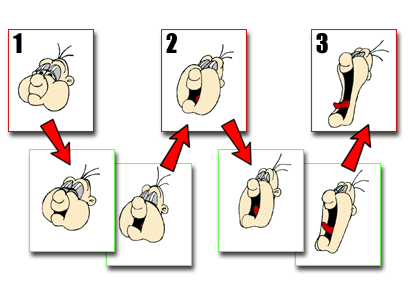 [Speaker Notes: ディズニーうんちくを入れる]
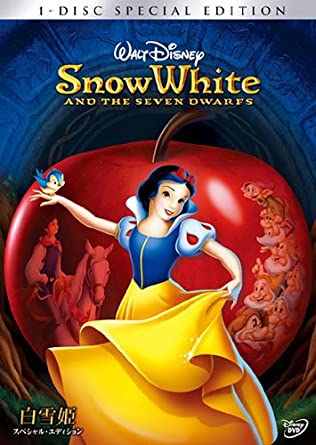 [Speaker Notes: 著作権切れパブリックドメイン]
白雪姫
1937年
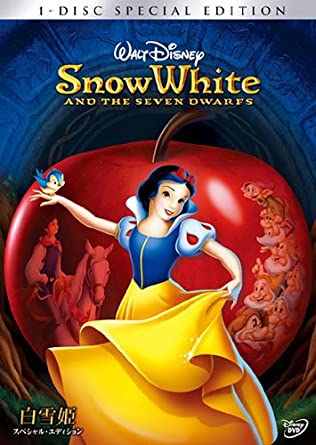 [Speaker Notes: 著作権切れパブリックドメイン]
白雪姫
1937年
作画枚数…25万枚
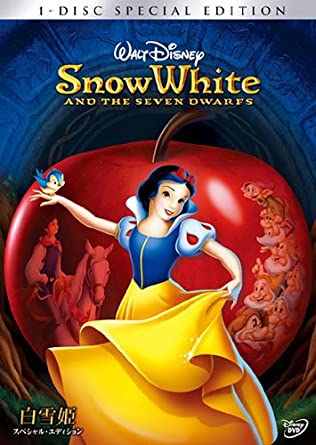 [Speaker Notes: 著作権切れパブリックドメイン]
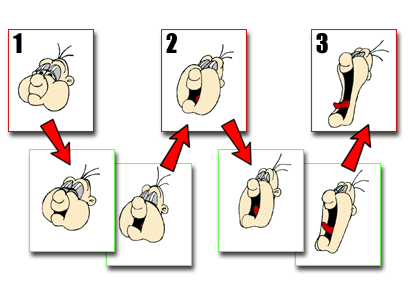 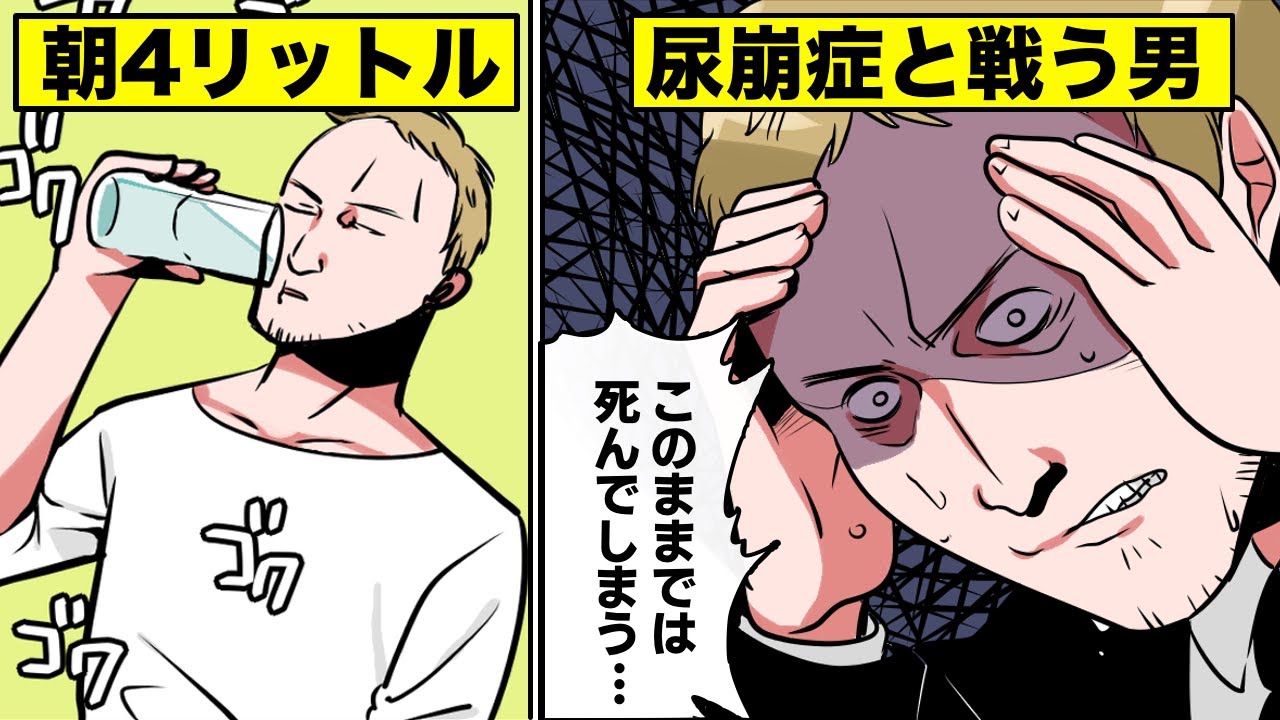 どうしよう….
交代して…
どうしよう….
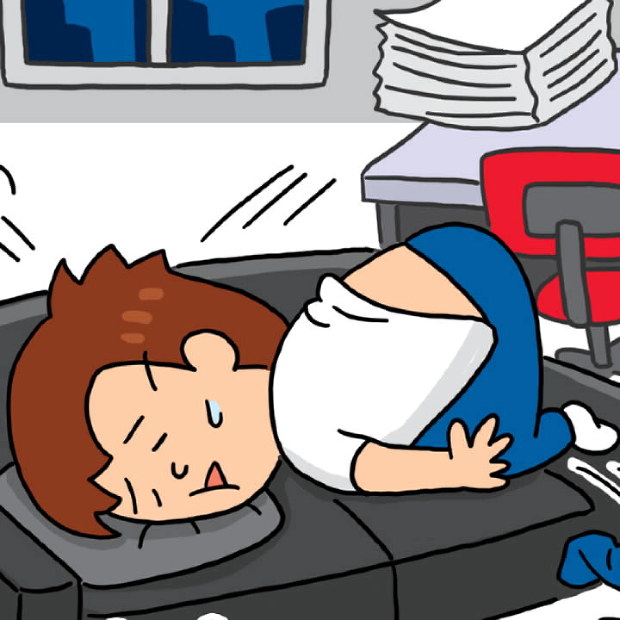 全部描いたら大変…
交代して…
どうしよう….
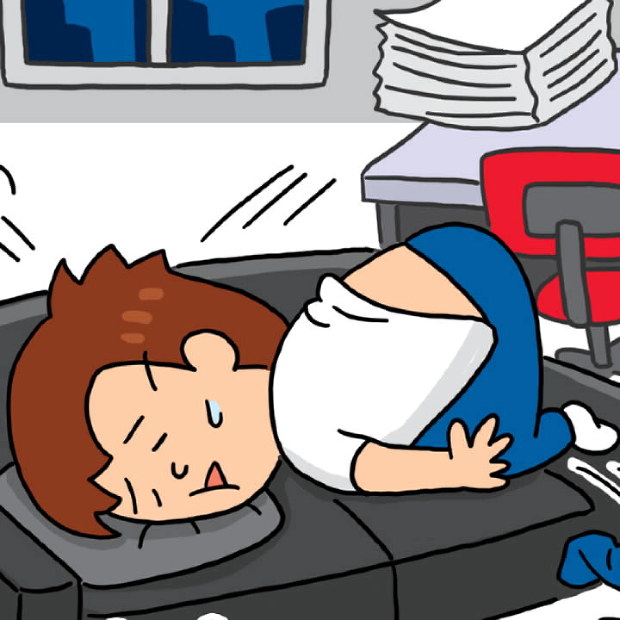 全部描いたら大変…

パソコンにやらせよう!!
交代して…
どうしよう….
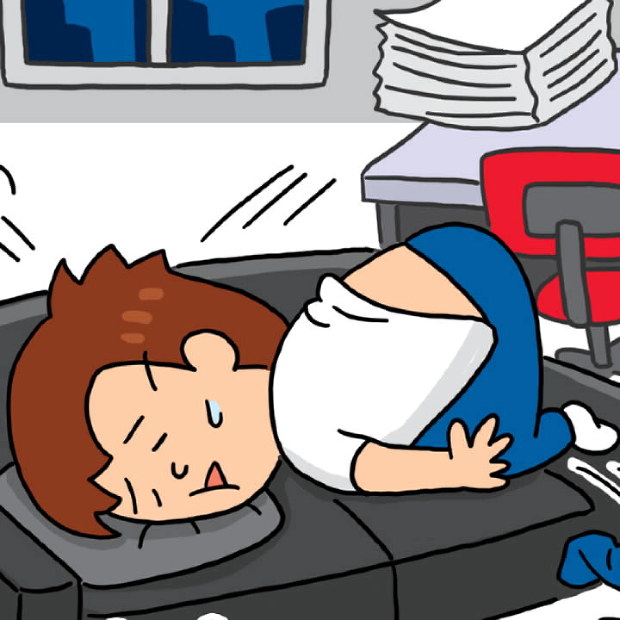 全部描いたら大変…

パソコンにやらせよう!!

キーフレームアニメーションを使う
キーフレームアニメーション
主要な絵（キーフレーム）を描く
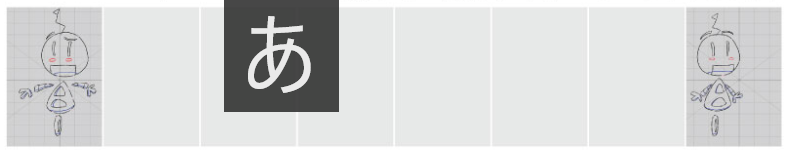 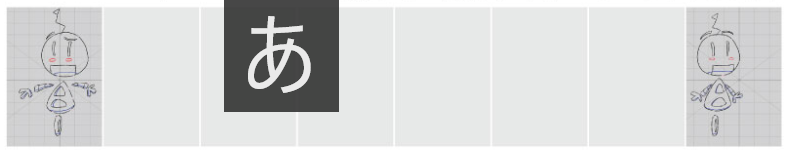 キーフレームアニメーション
主要な絵（キーフレーム）を描く



自動で補ってくれる
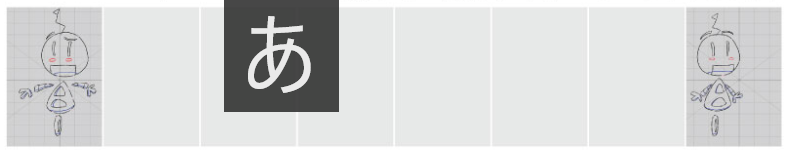 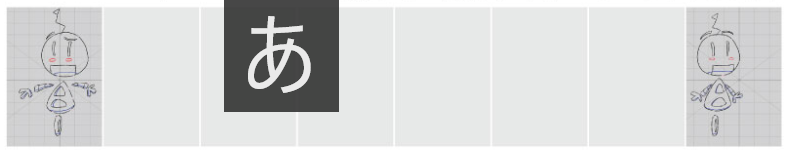 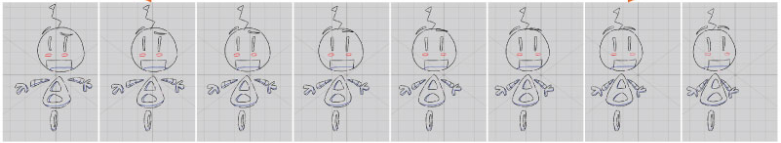 作ってみよう
実習
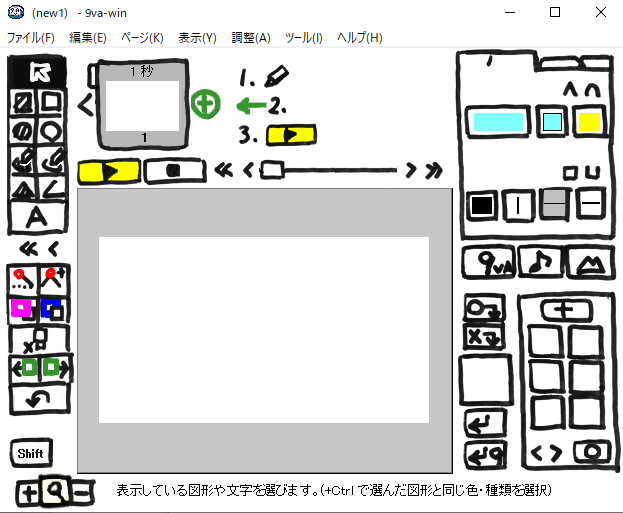 オリ太郎を動かそう
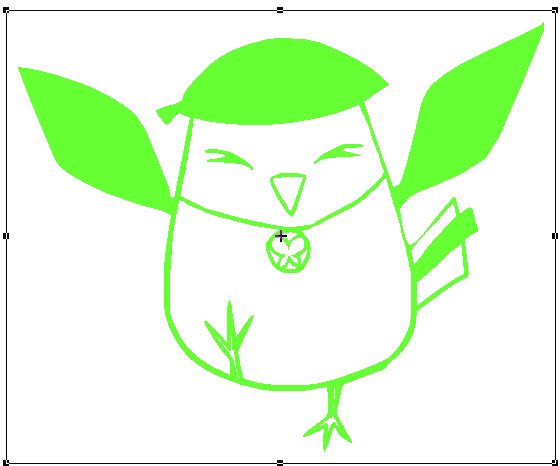 オリ太郎を動かそう
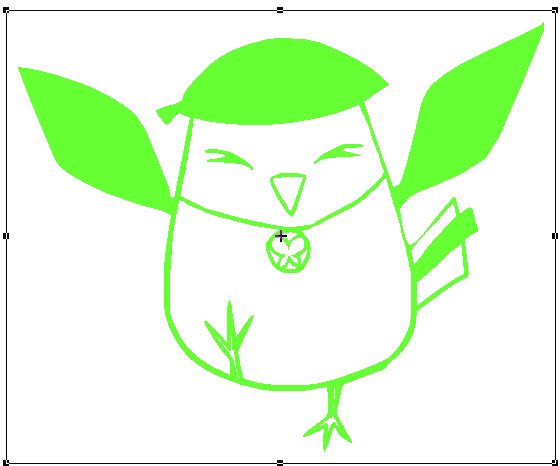 オリ太郎を動かして感情を表現
A..驚いてるオリ太郎
B..怒ってるオリ太郎
オリ太郎を動かして感情を表現
①表情や動き・色・記号等で感情を表現する


②文字は入れない
オリ太郎を動かして感情を表現
①表情や動き・色・記号等で感情を表現する


②文字は入れない
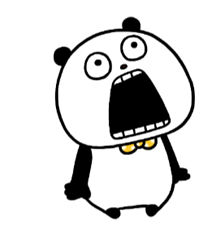 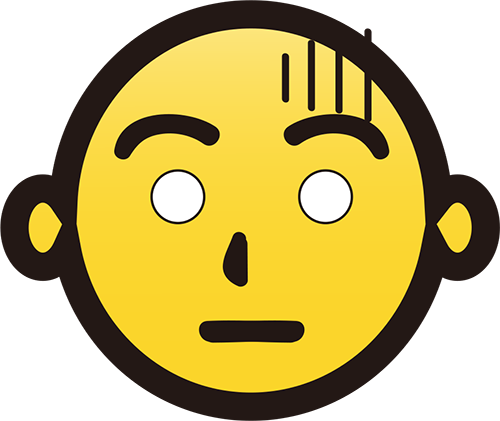 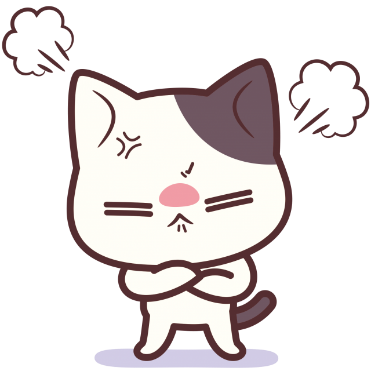 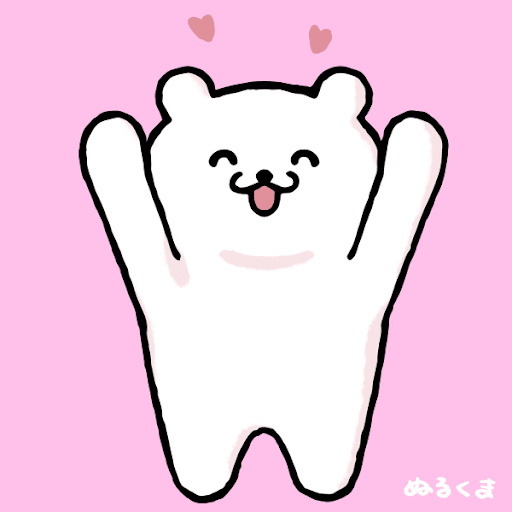 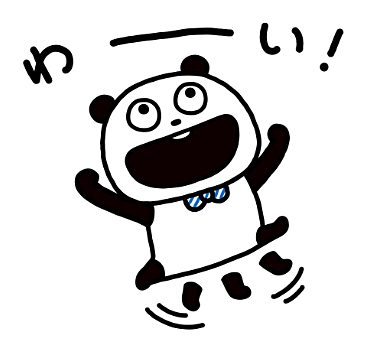 動くスタンプ
動くスタンプ
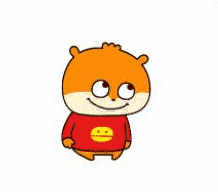 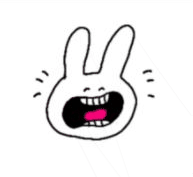 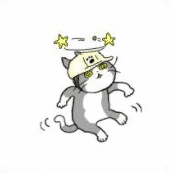 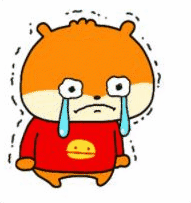 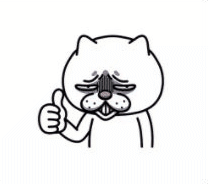 [Speaker Notes: 一コマの動く速度で表現を変える]
オリ太郎を動かして感情を表現
①表情や動き・色・記号等で感情を表現する


②文字は入れない
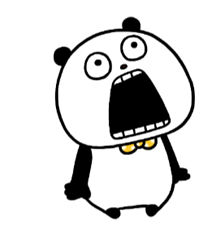 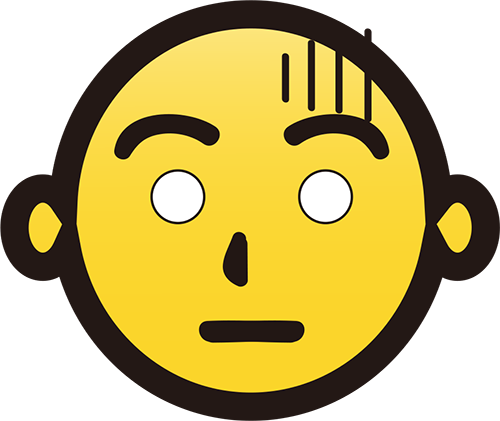 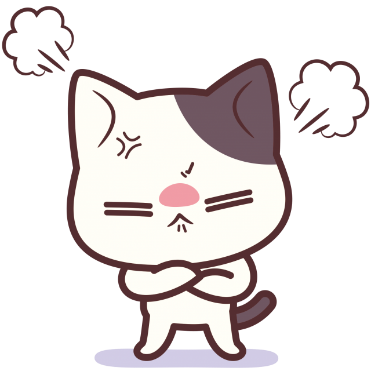 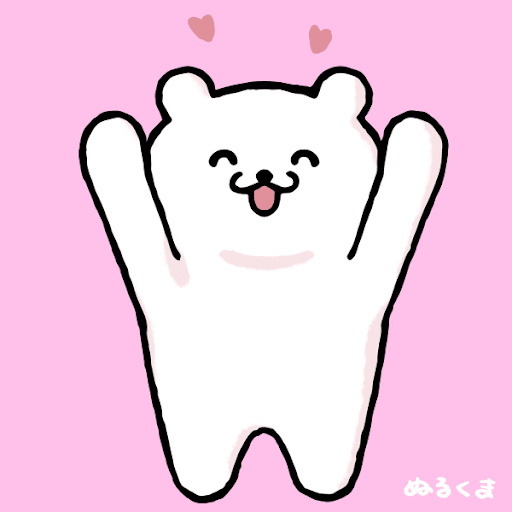 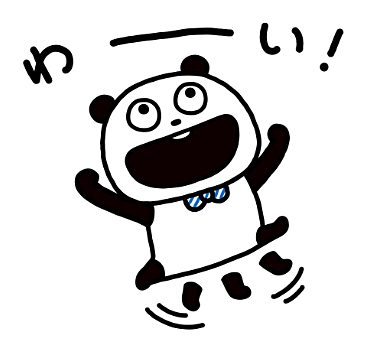 googleフォームで振り返り
[Speaker Notes: GIFで出力させる_ダミーファイルを利用する]
スピードが早い
滑らかにするにはどうすればいい？
リミテッドアニメーション
フルアニメーション
60fps
….滑らか感がある

30fps
…スピード感がある
原画
動画（フレーム補完）